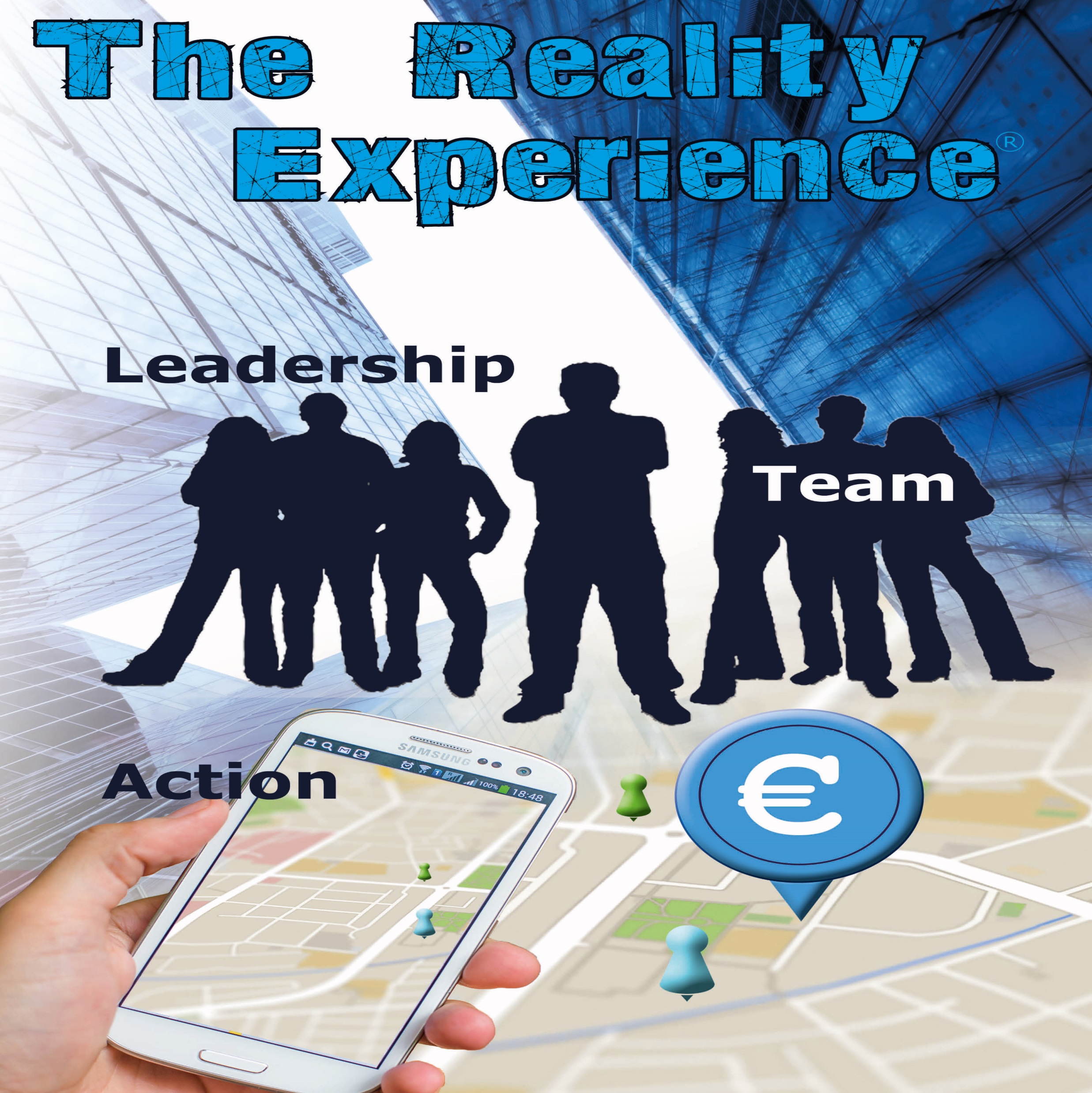 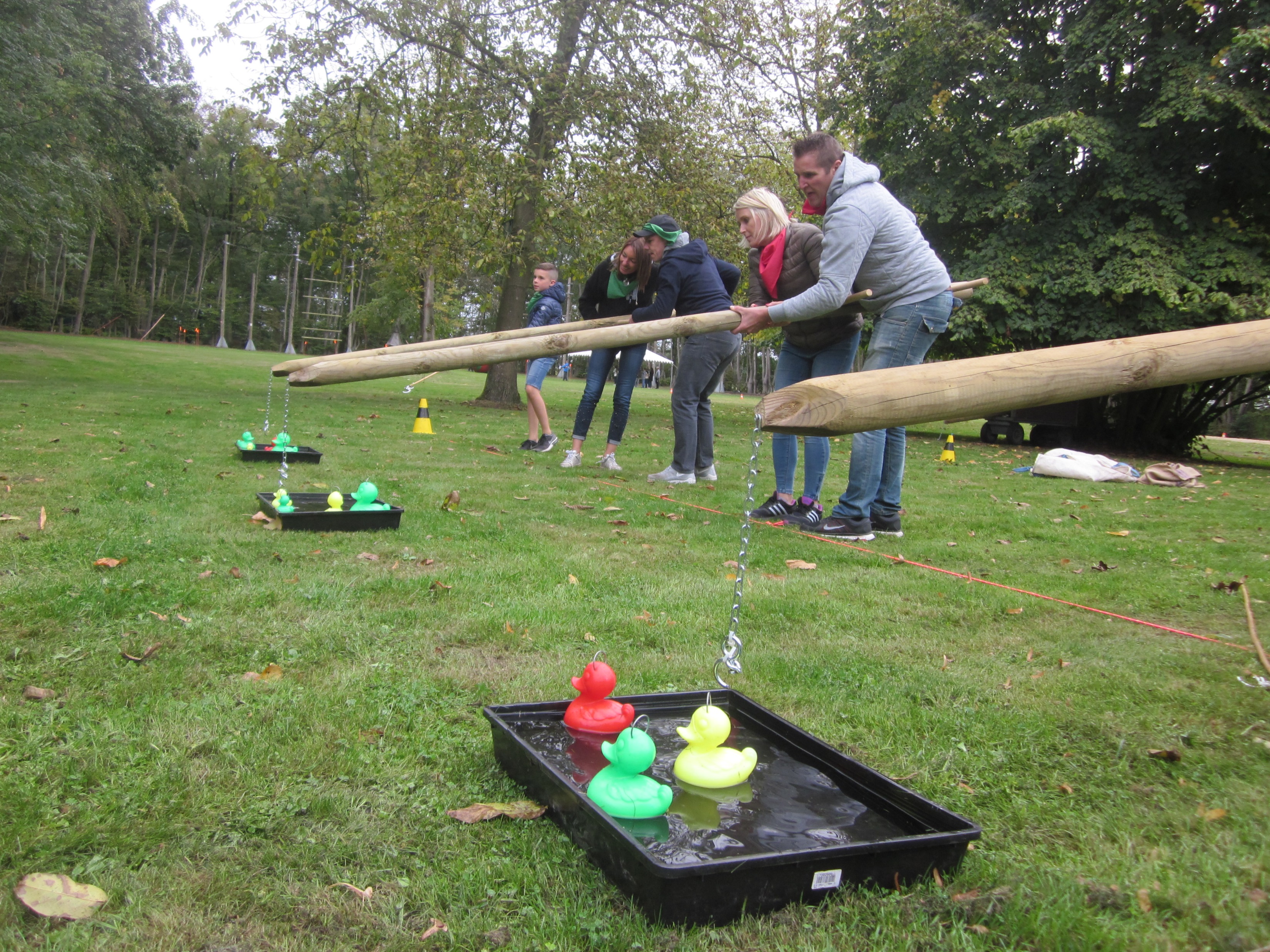 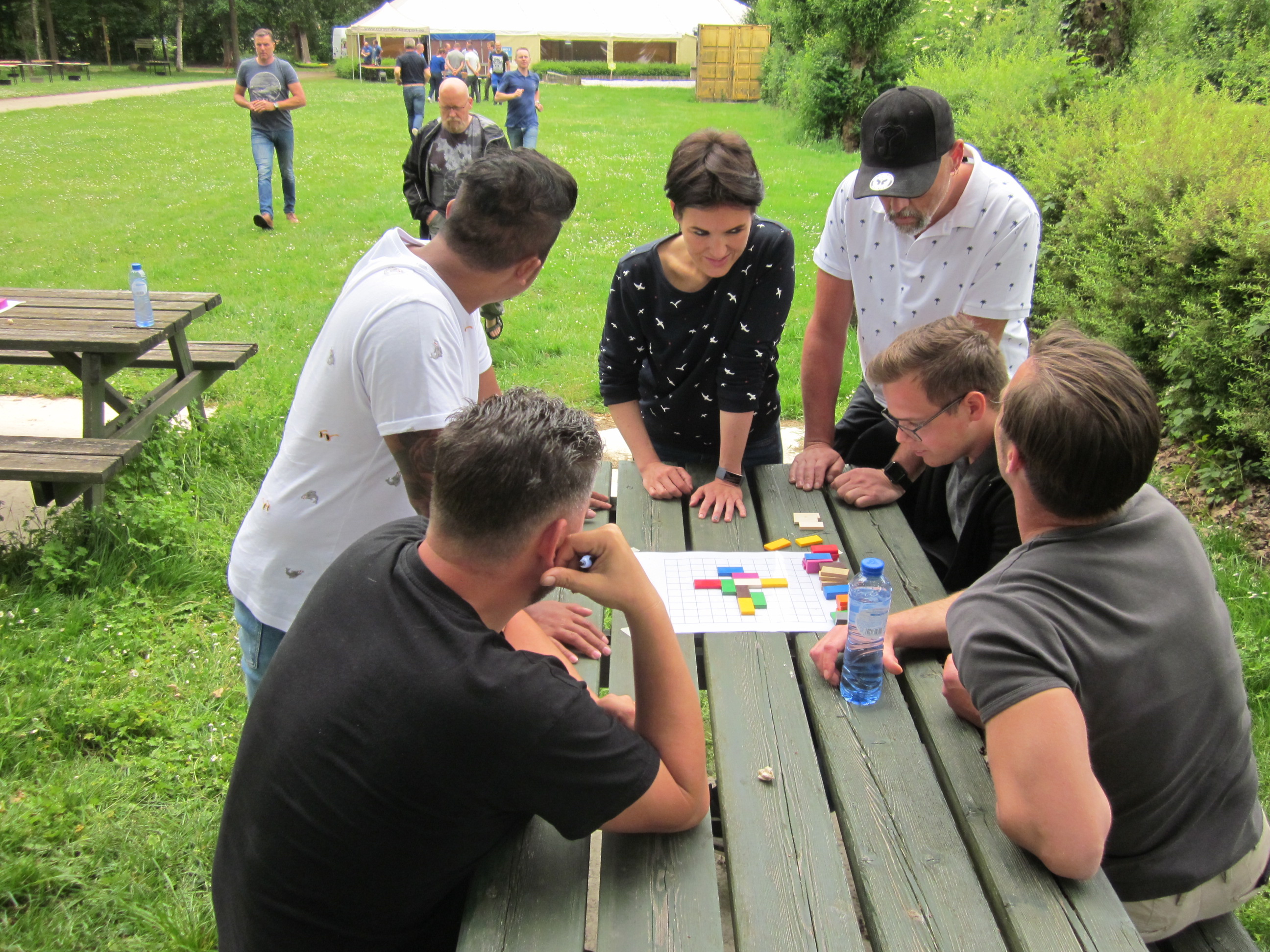 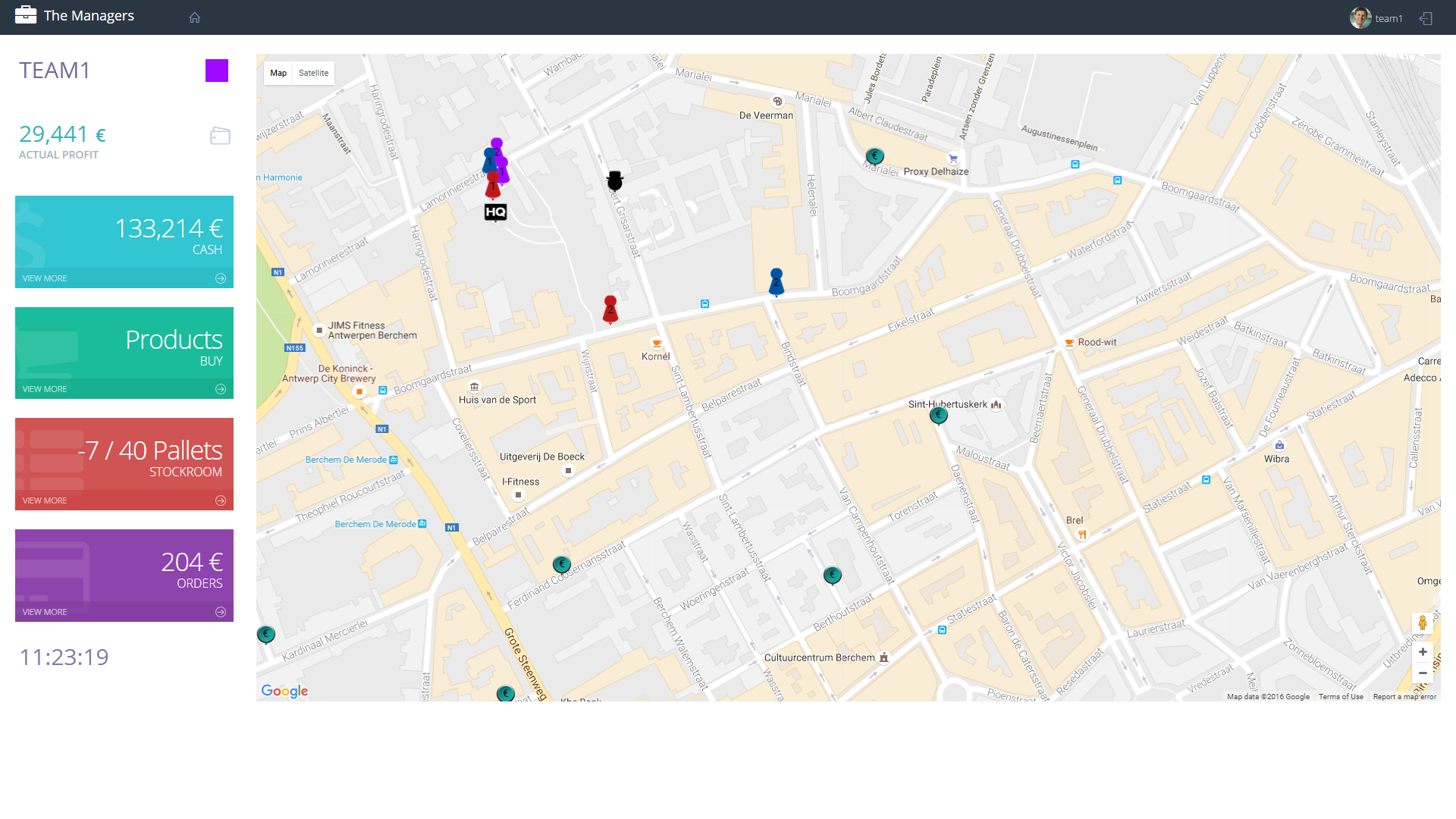 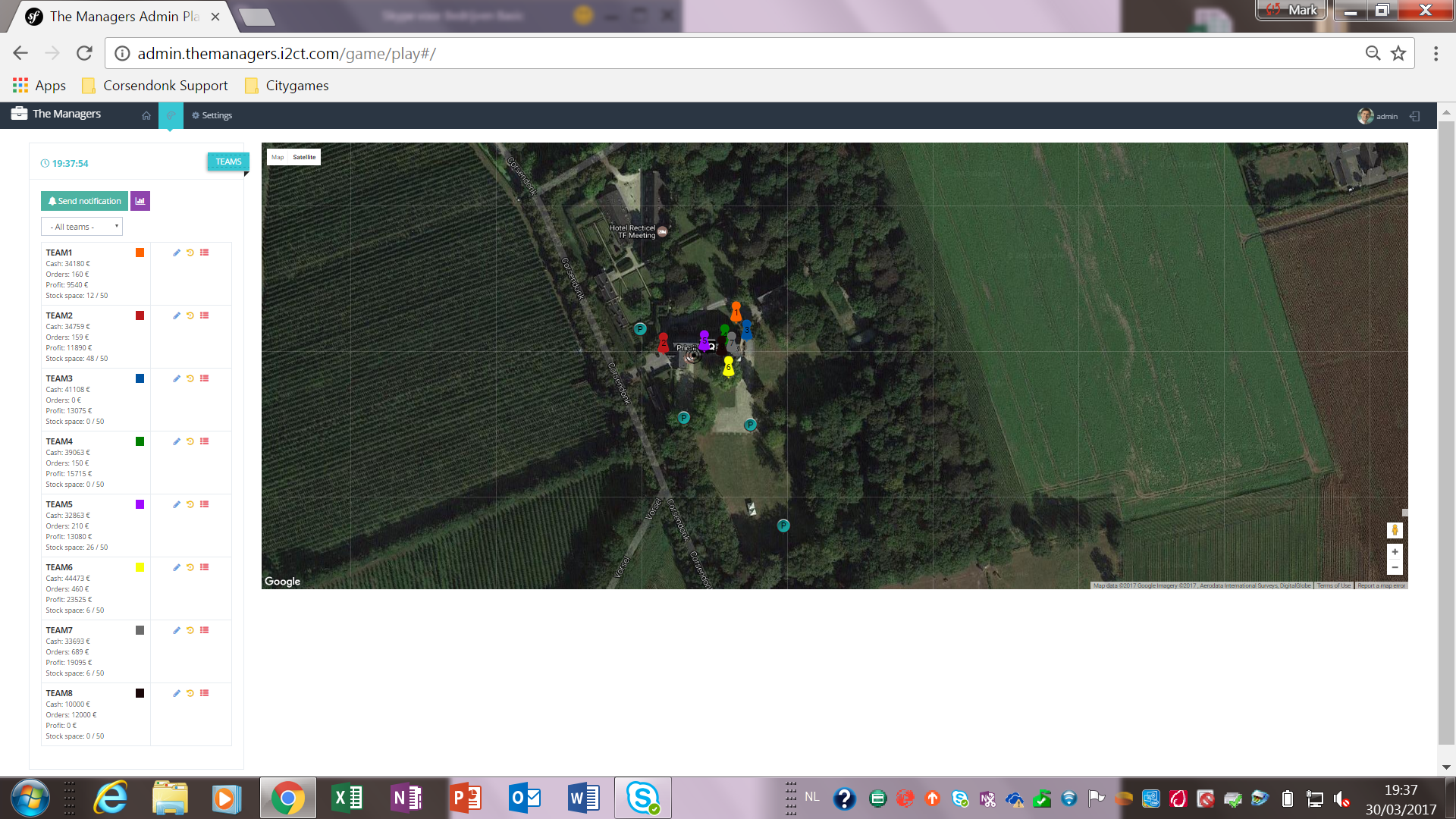 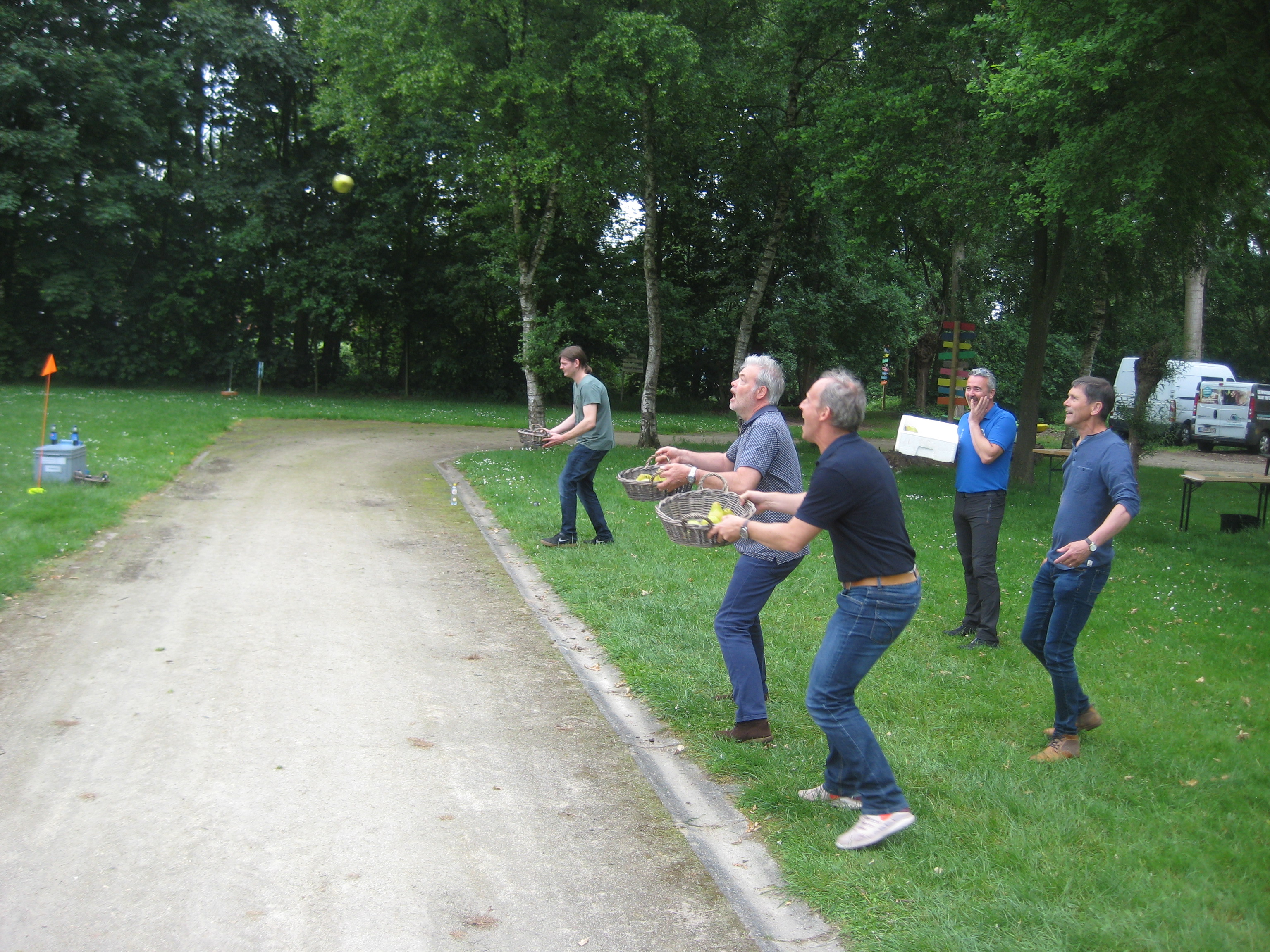 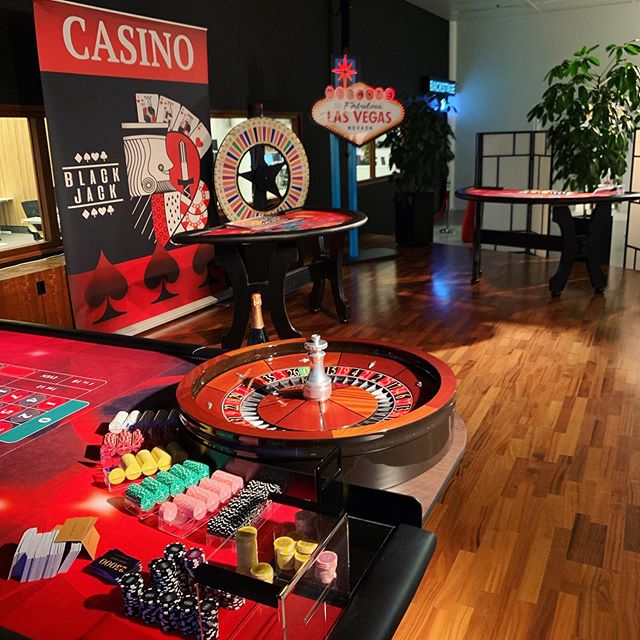 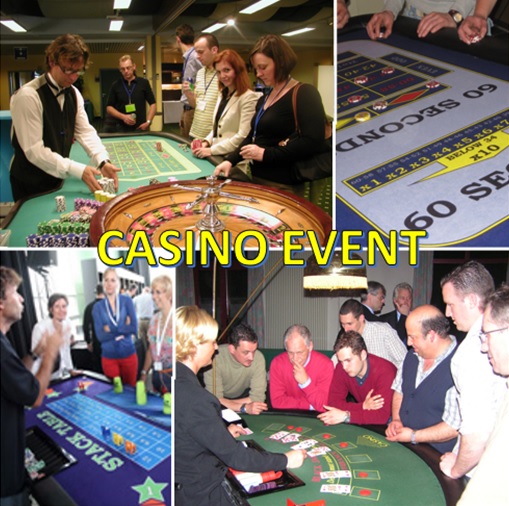 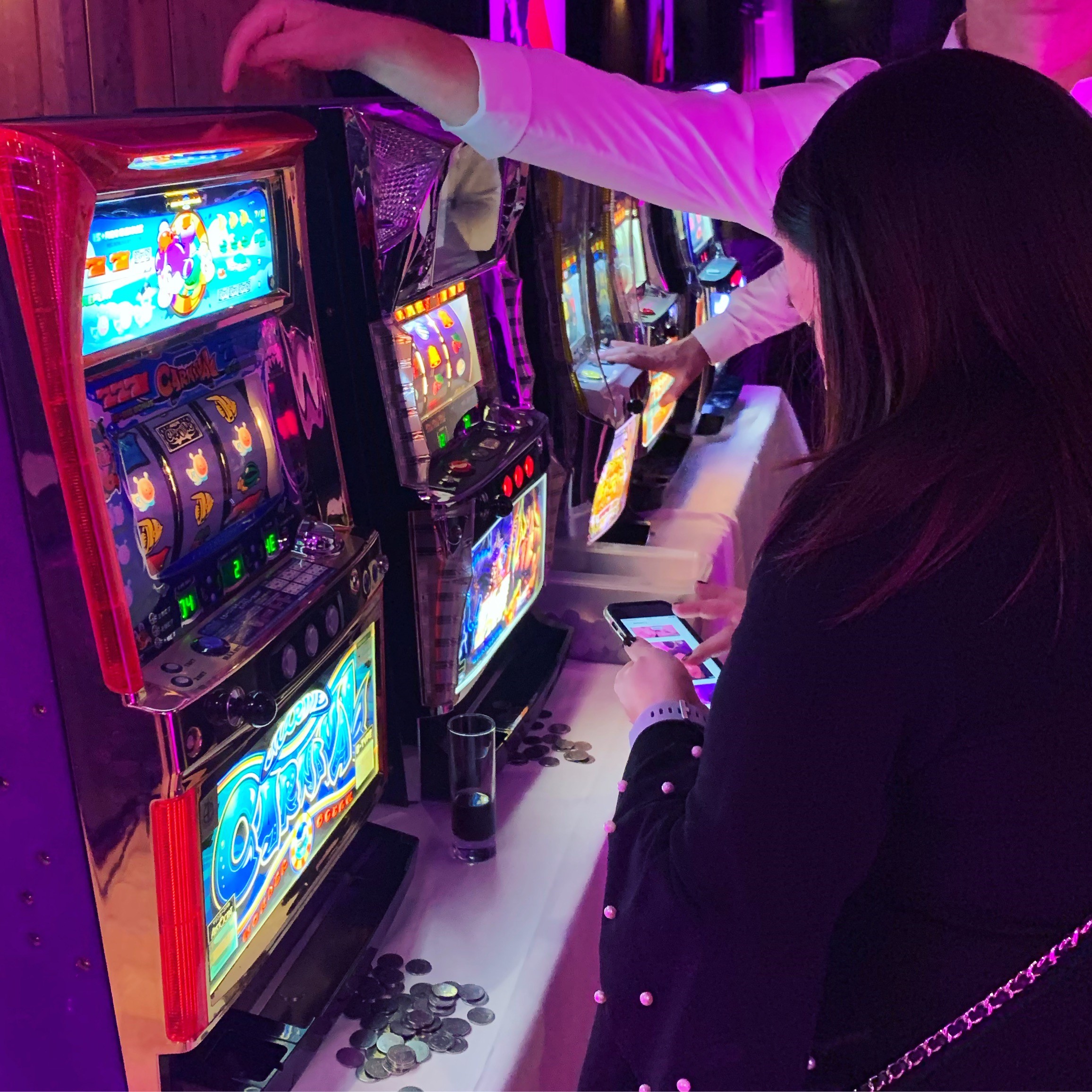 CASINO EVENT
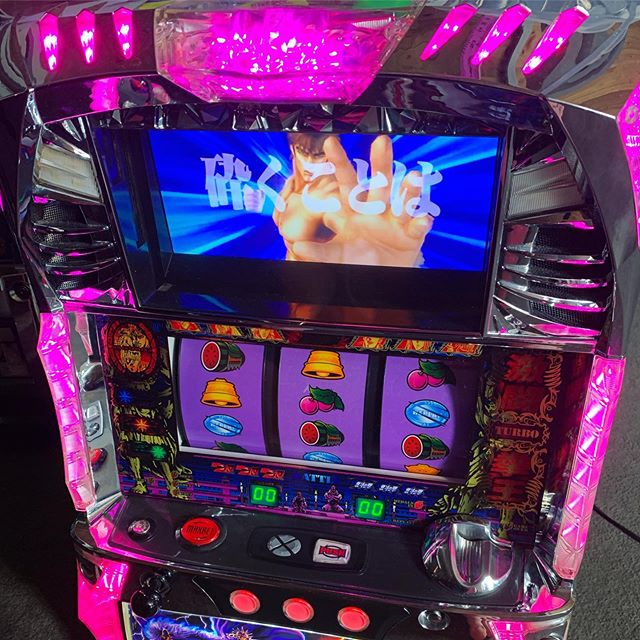 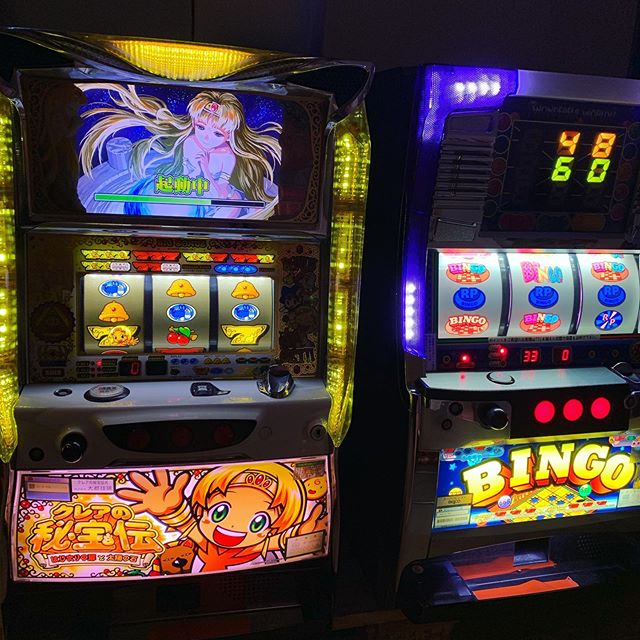 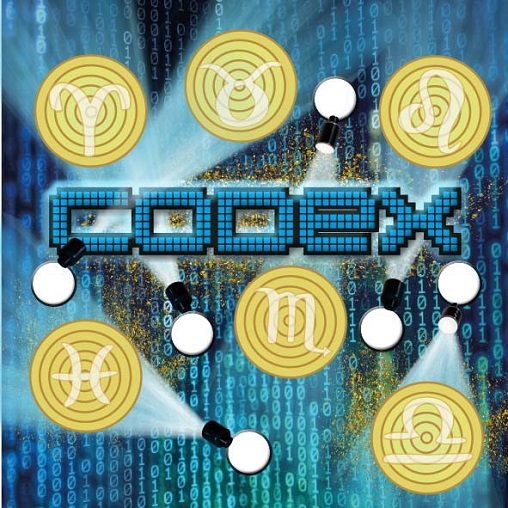 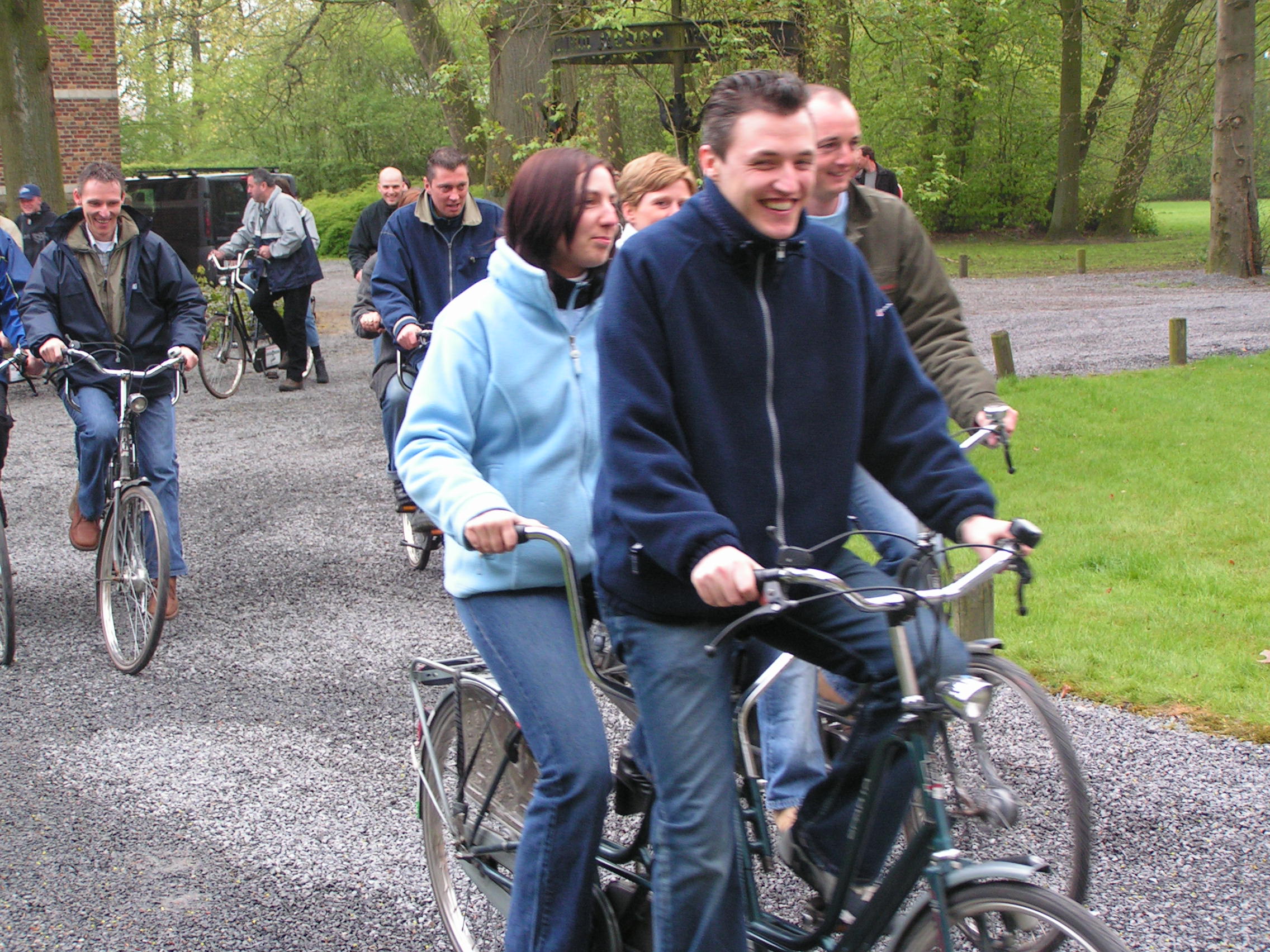 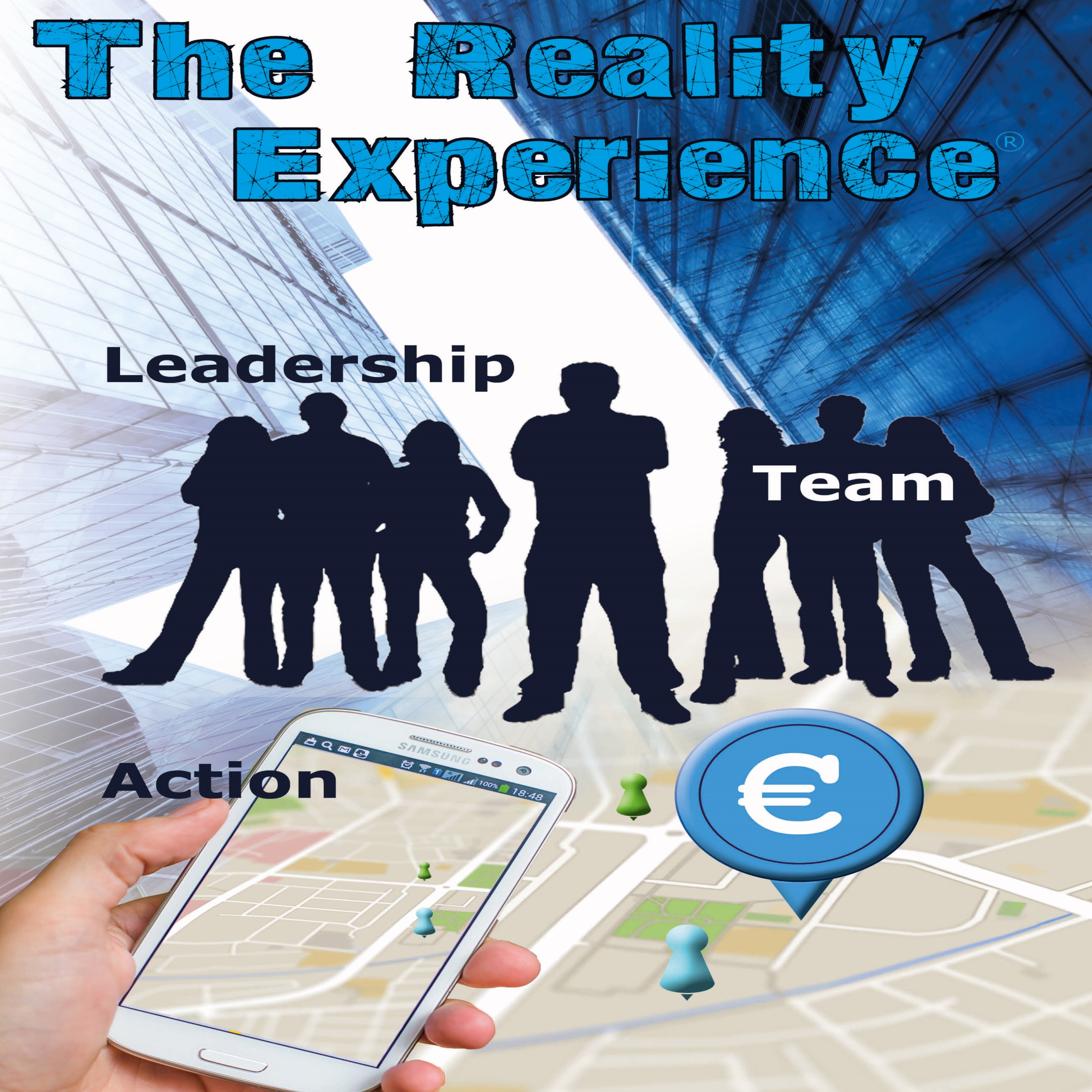 TANDEM ZOEKTOCHT
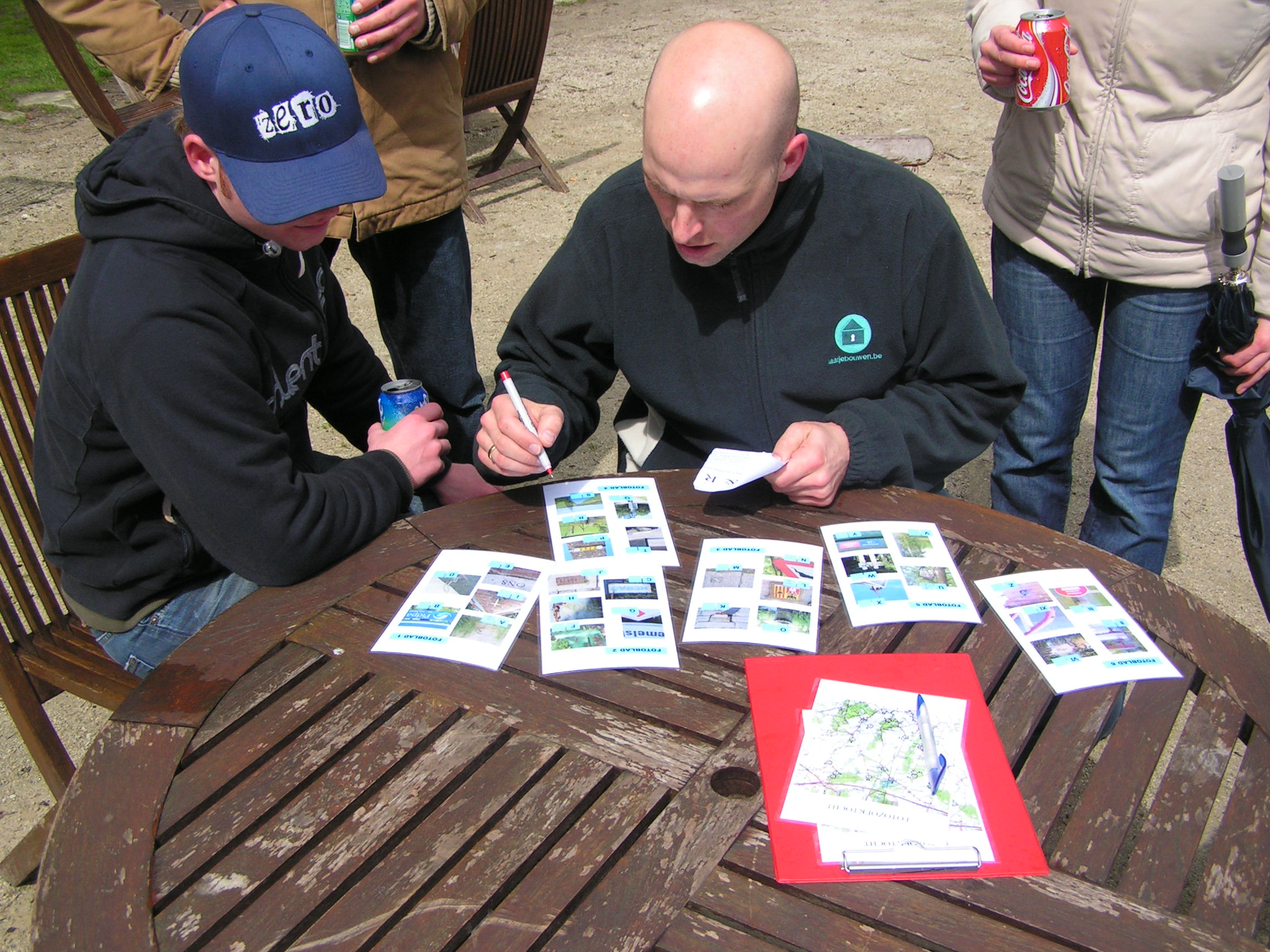 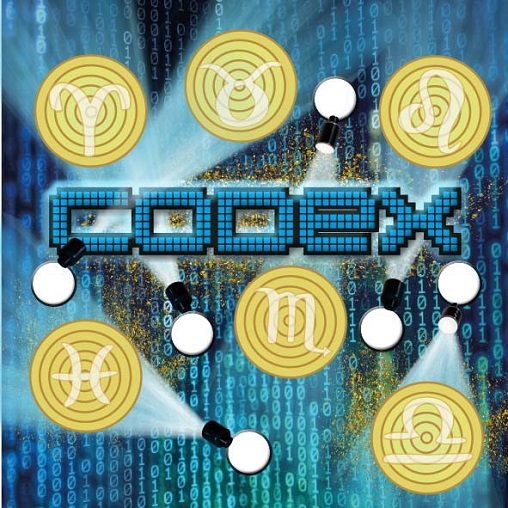 Code Cracker
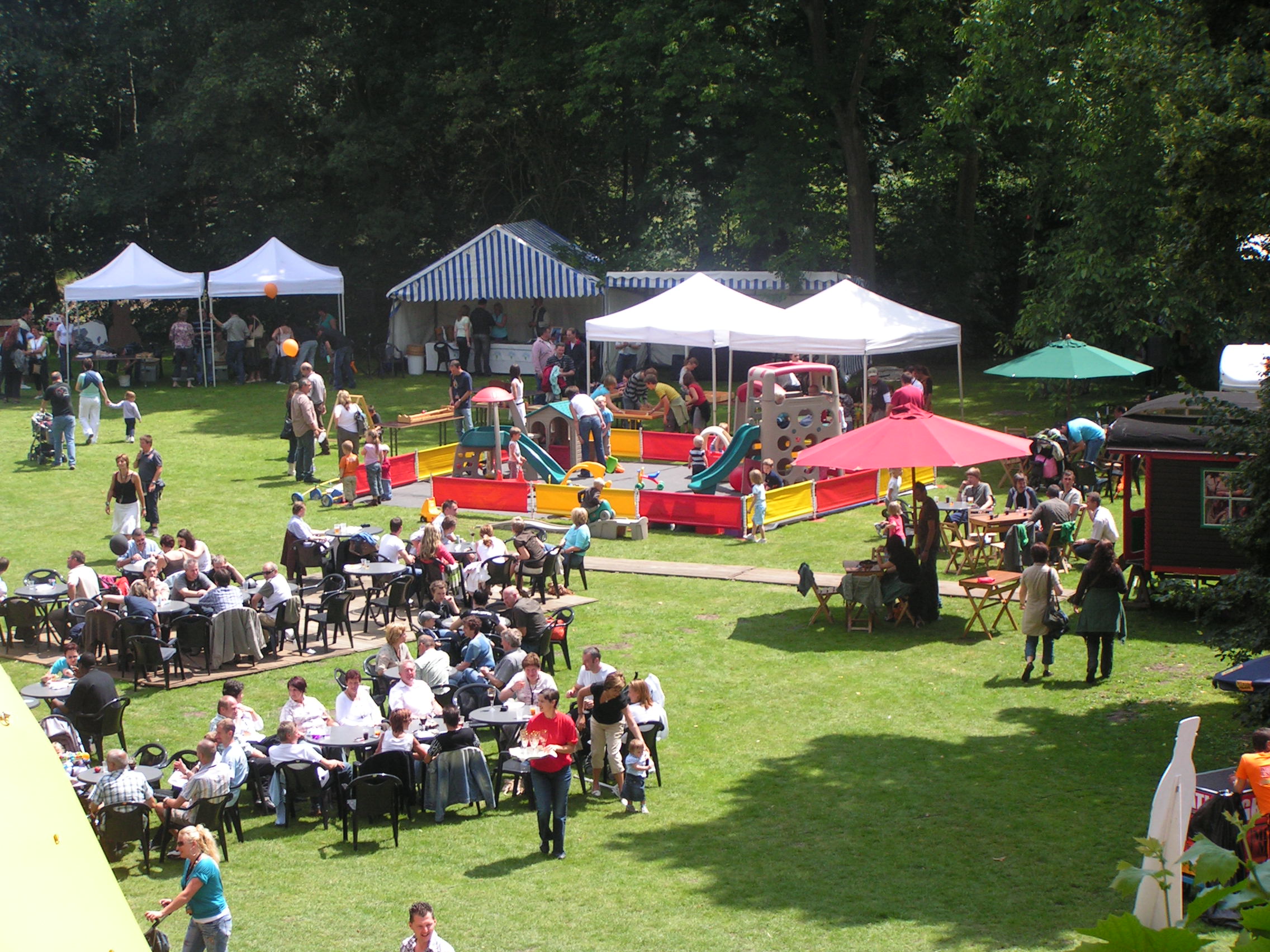 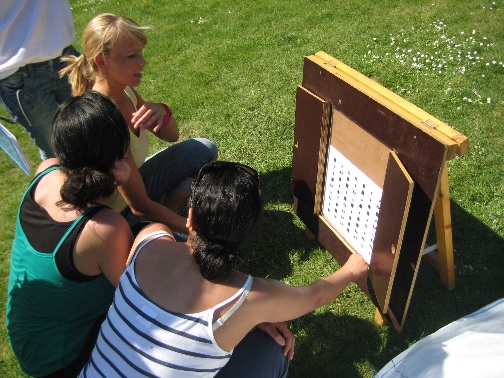 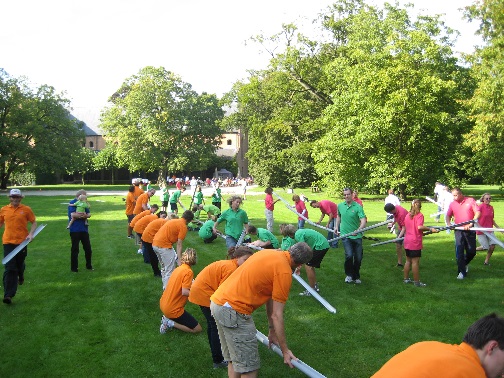 Familiedag
SPEL
ZONDER
GRENZEN
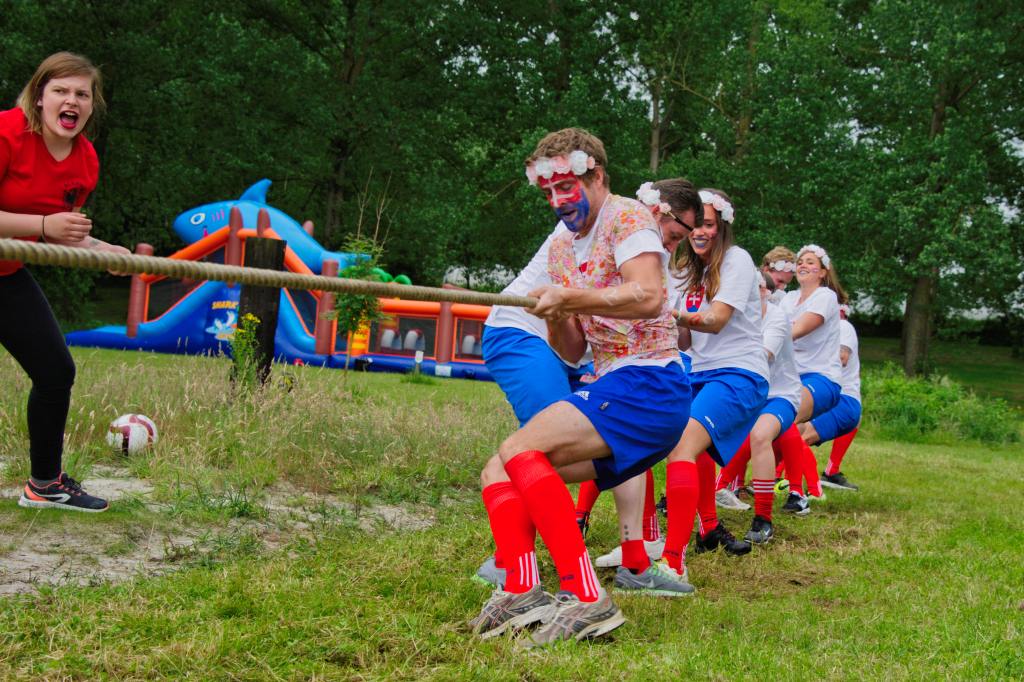 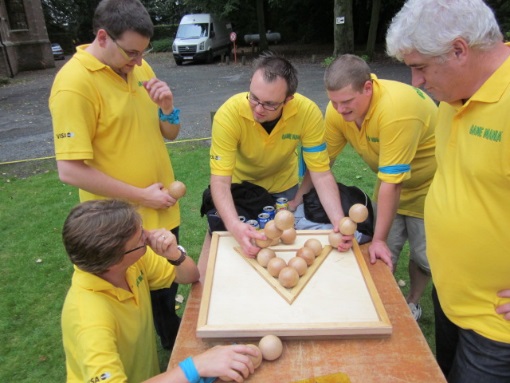 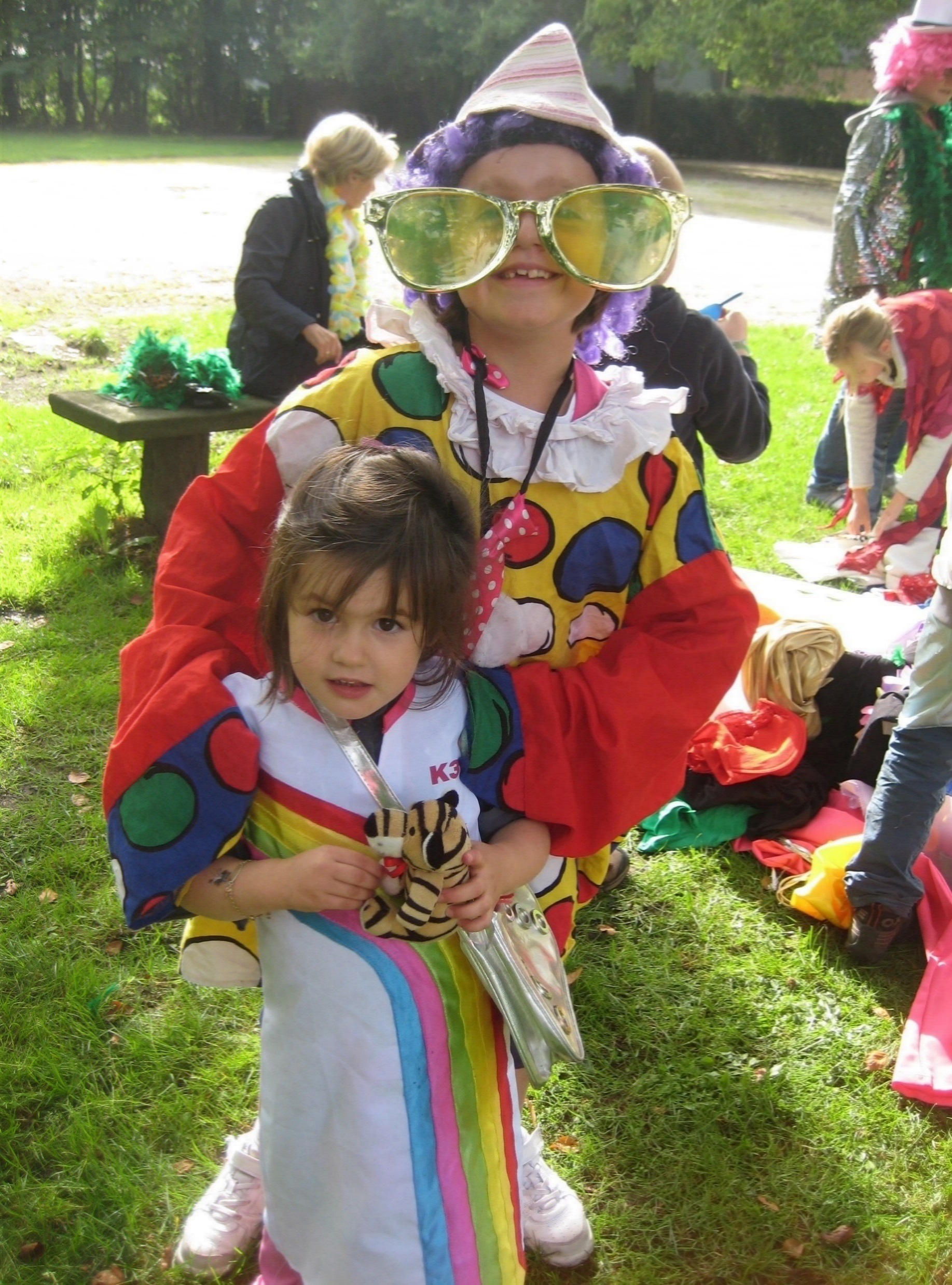 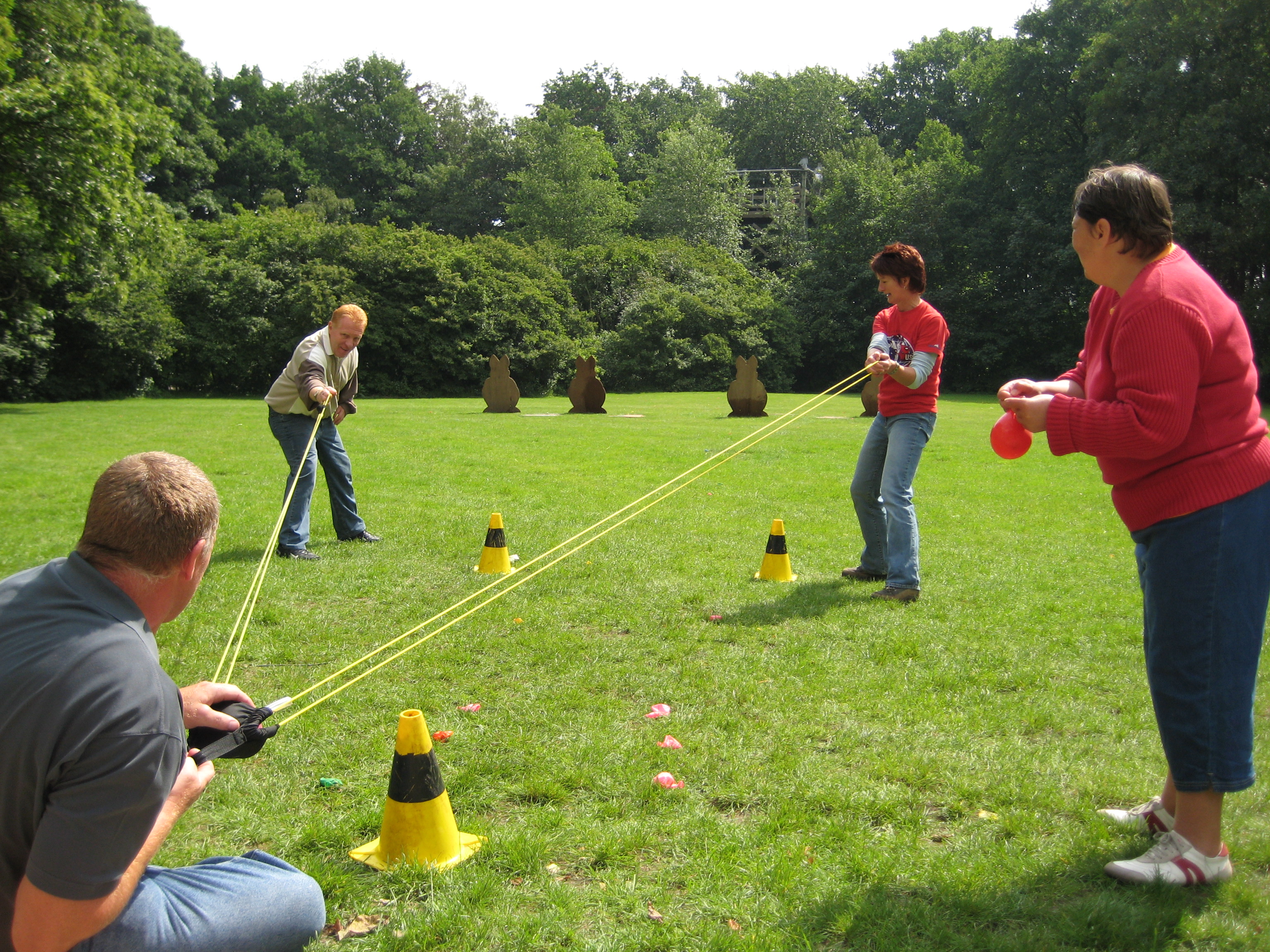 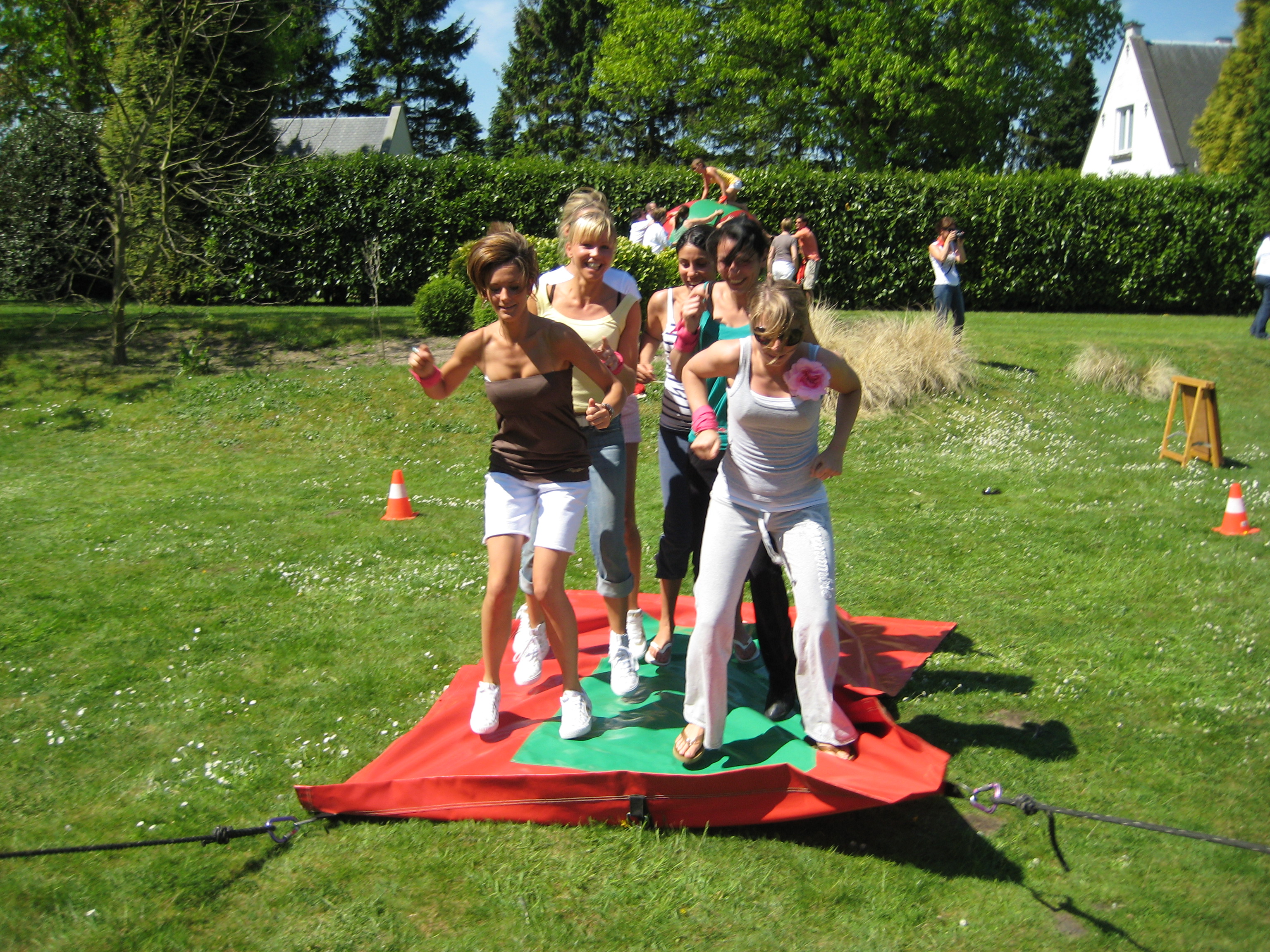 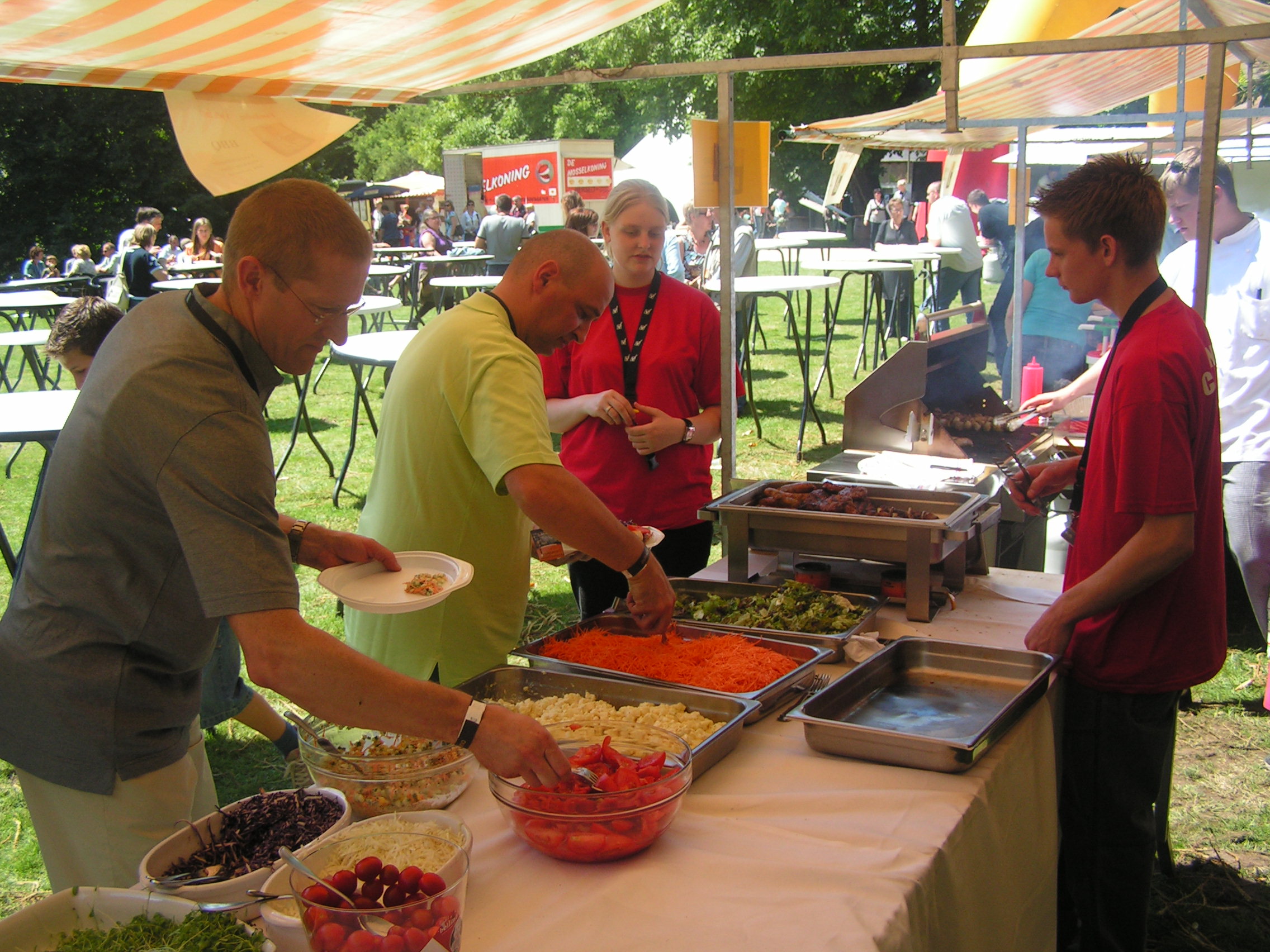 SPEL
ZONDER
GRENZEN
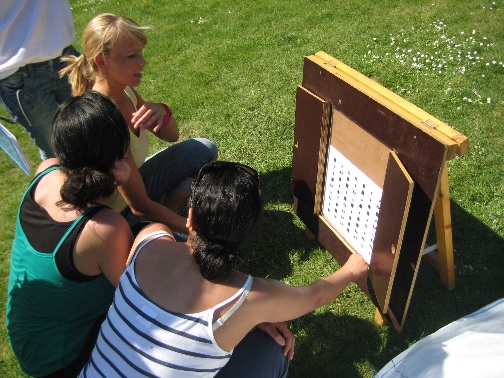 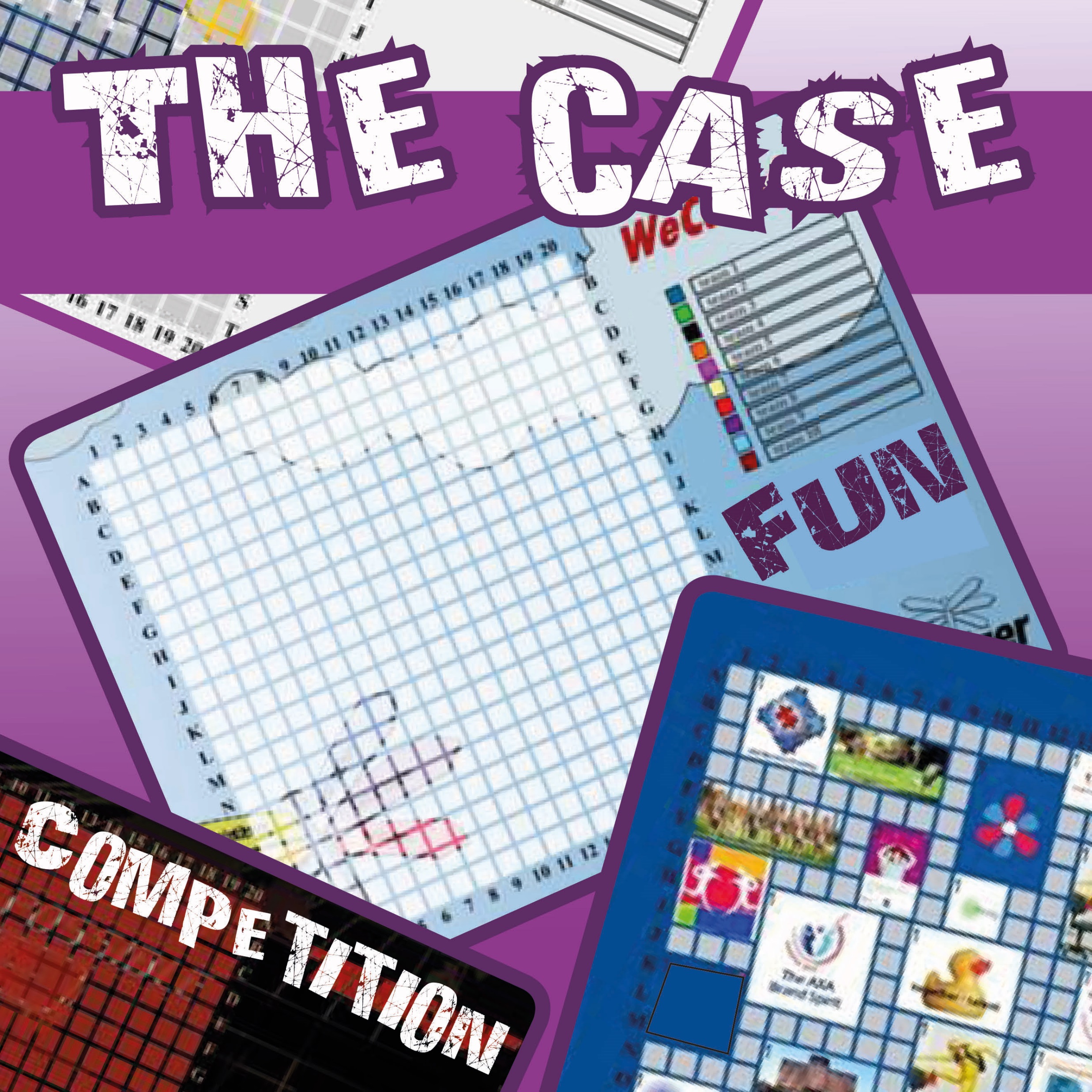 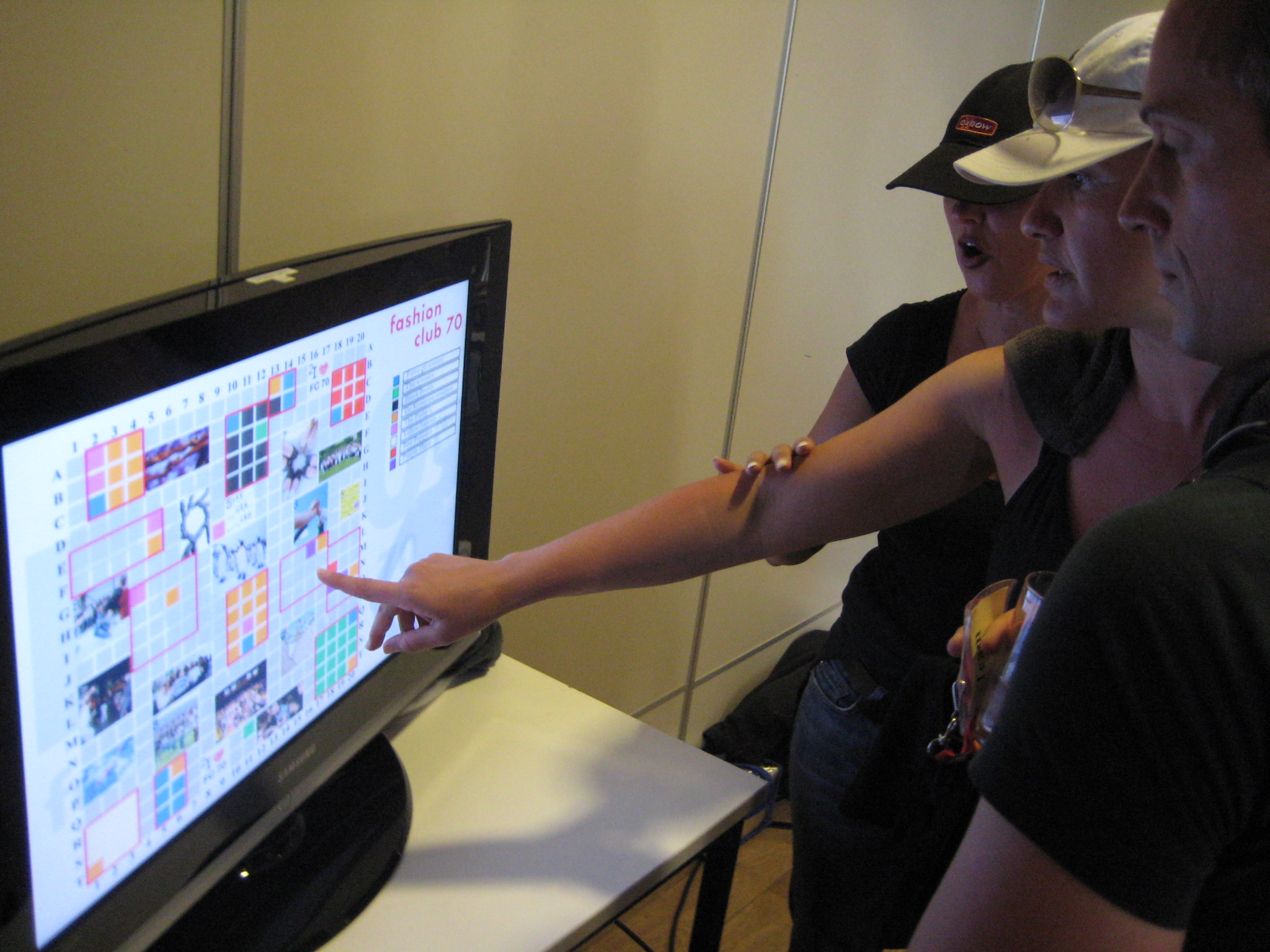 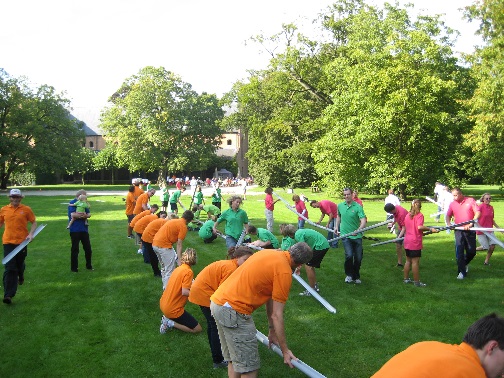 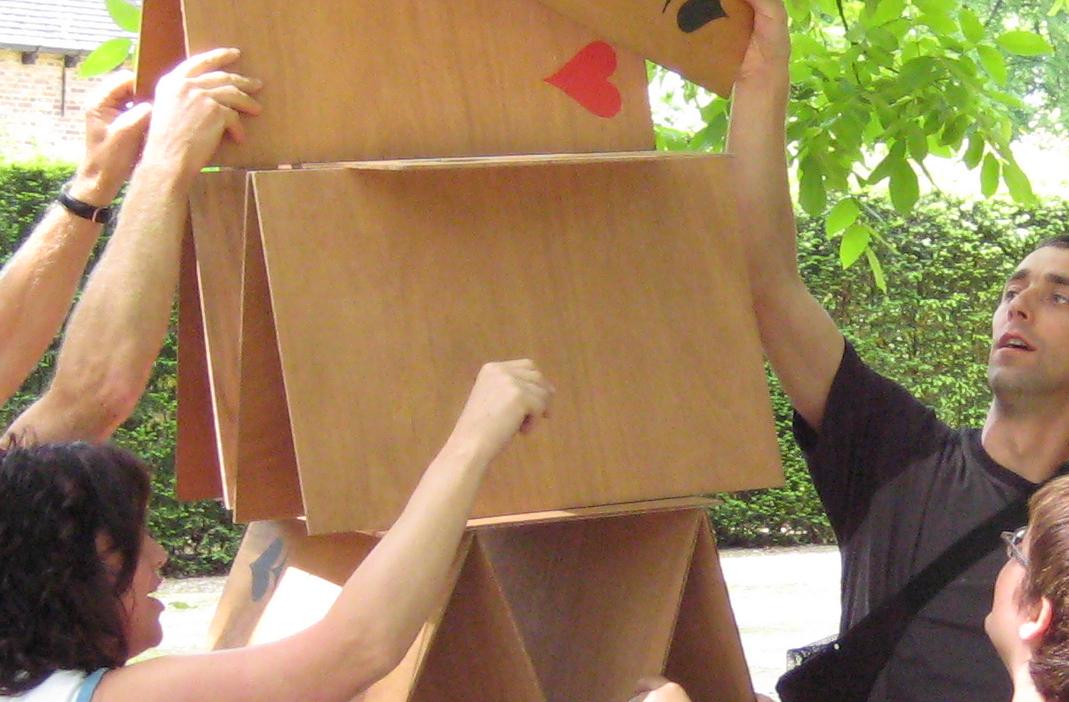 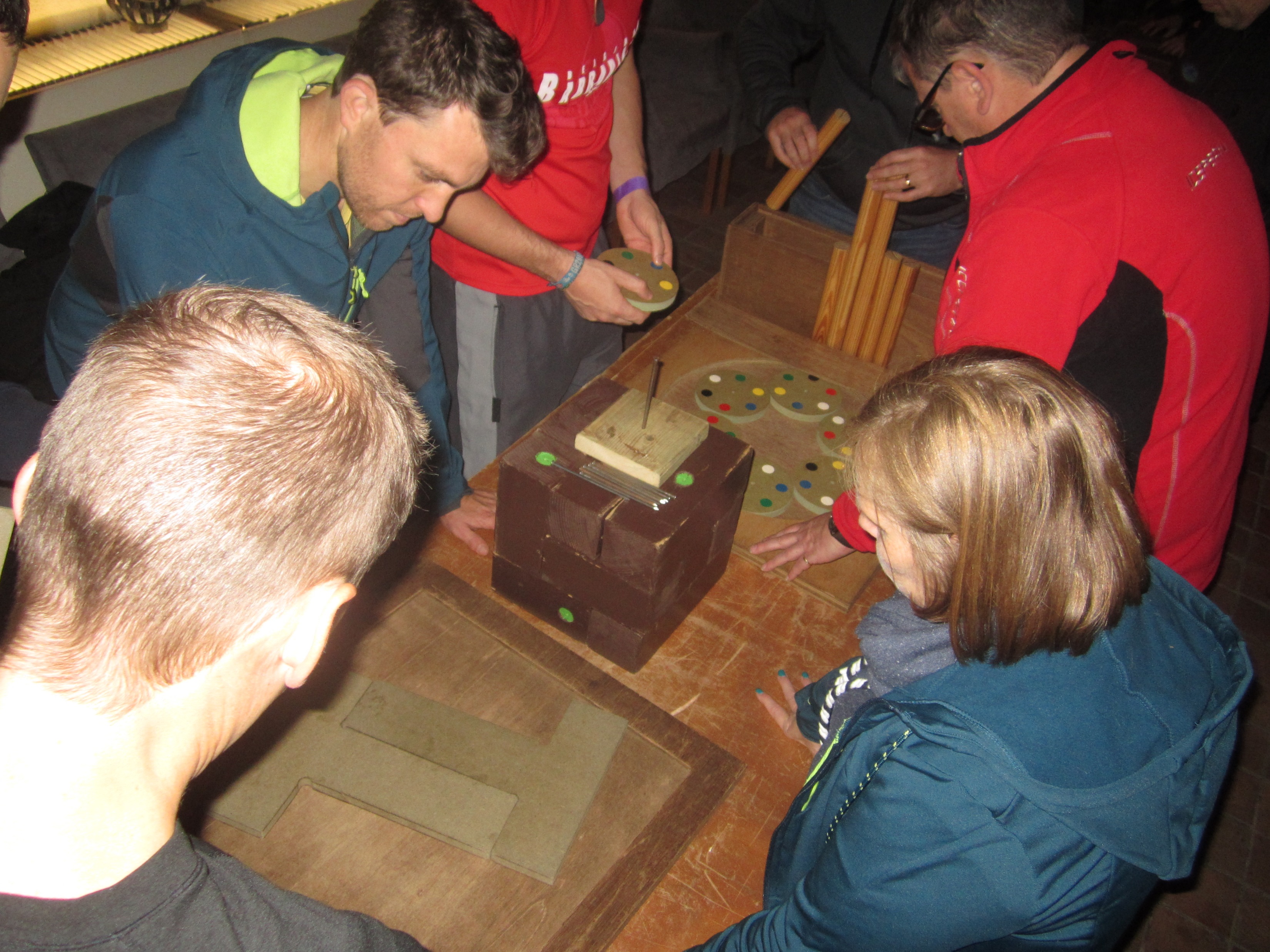 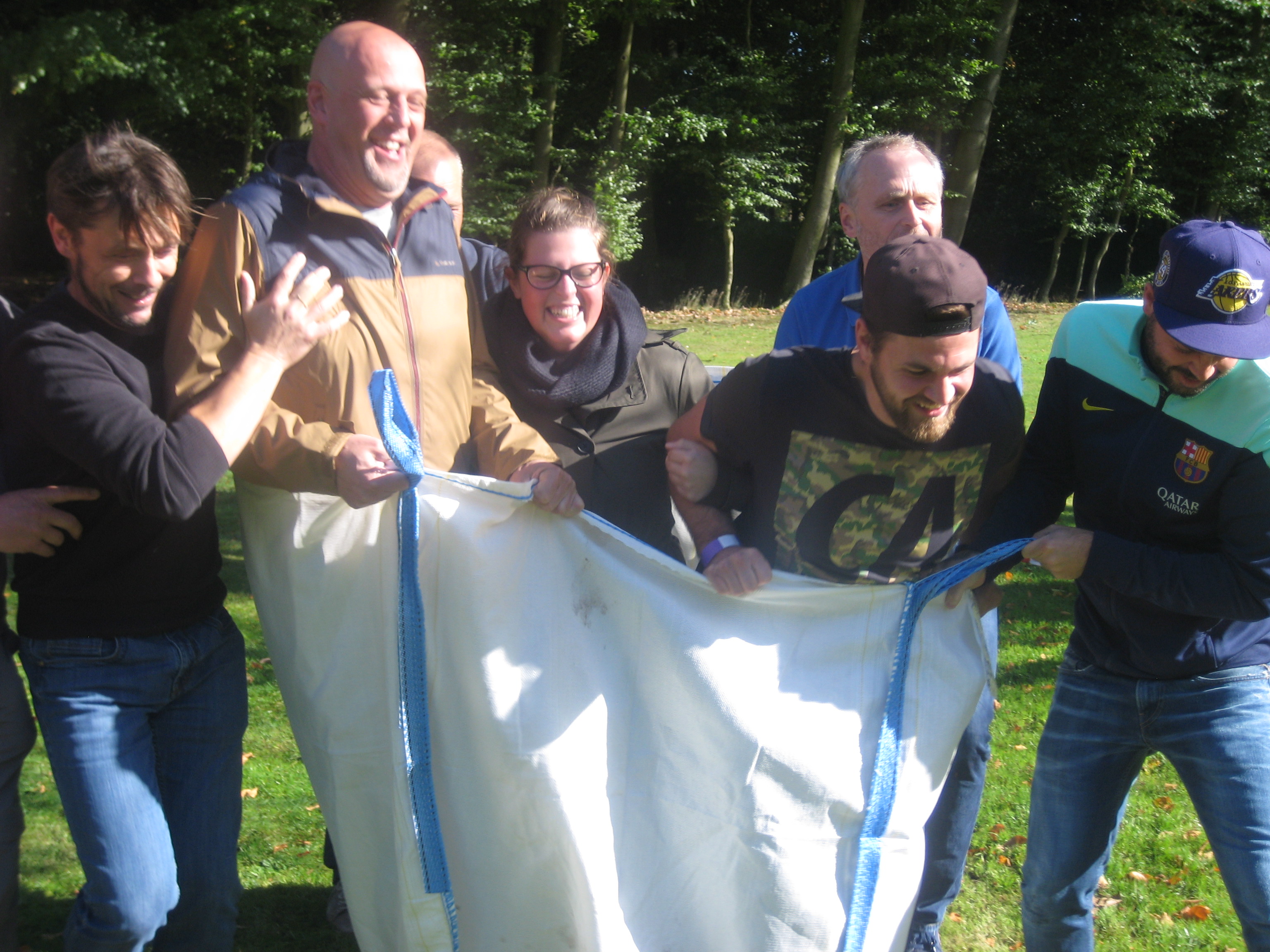 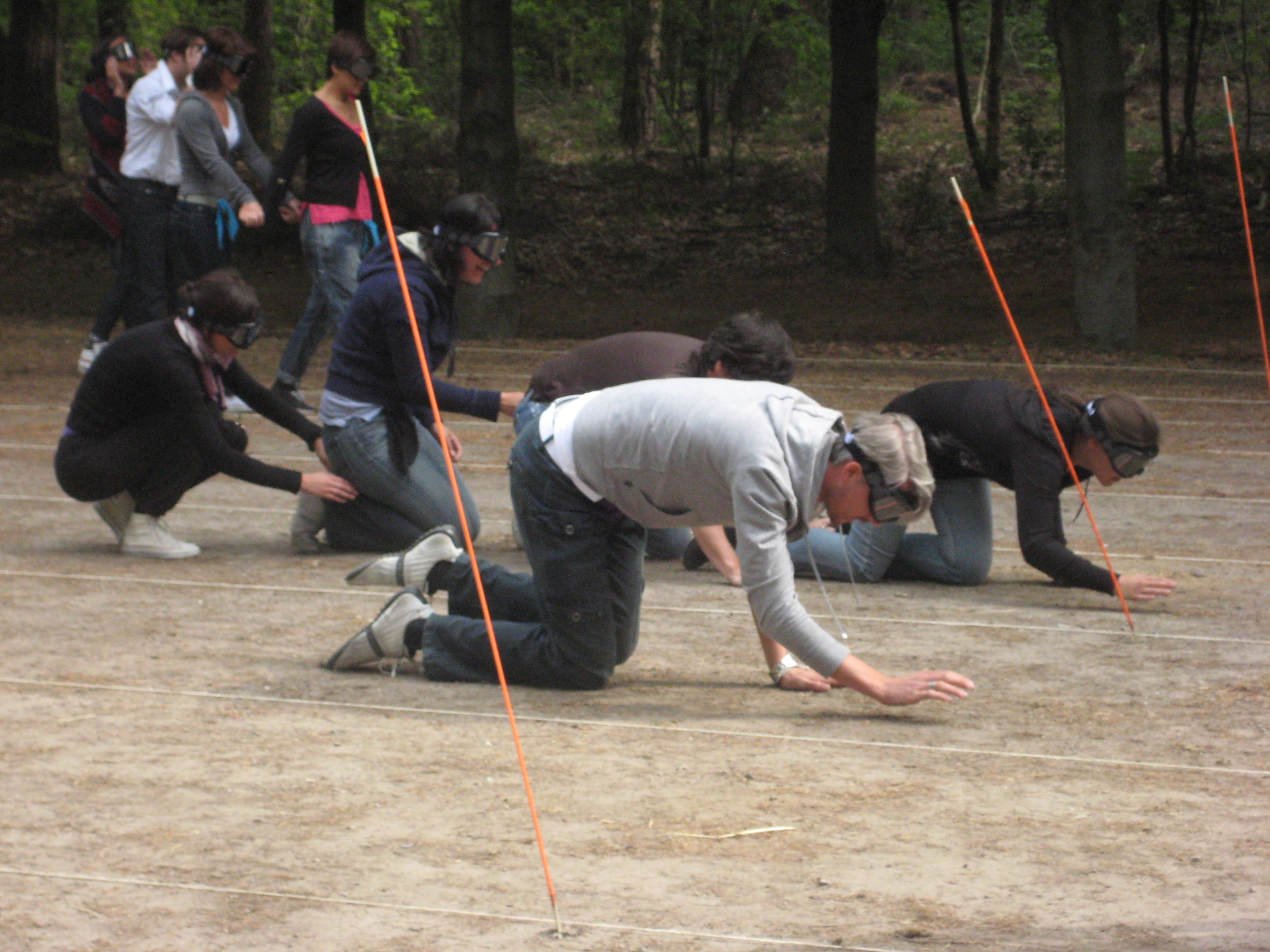 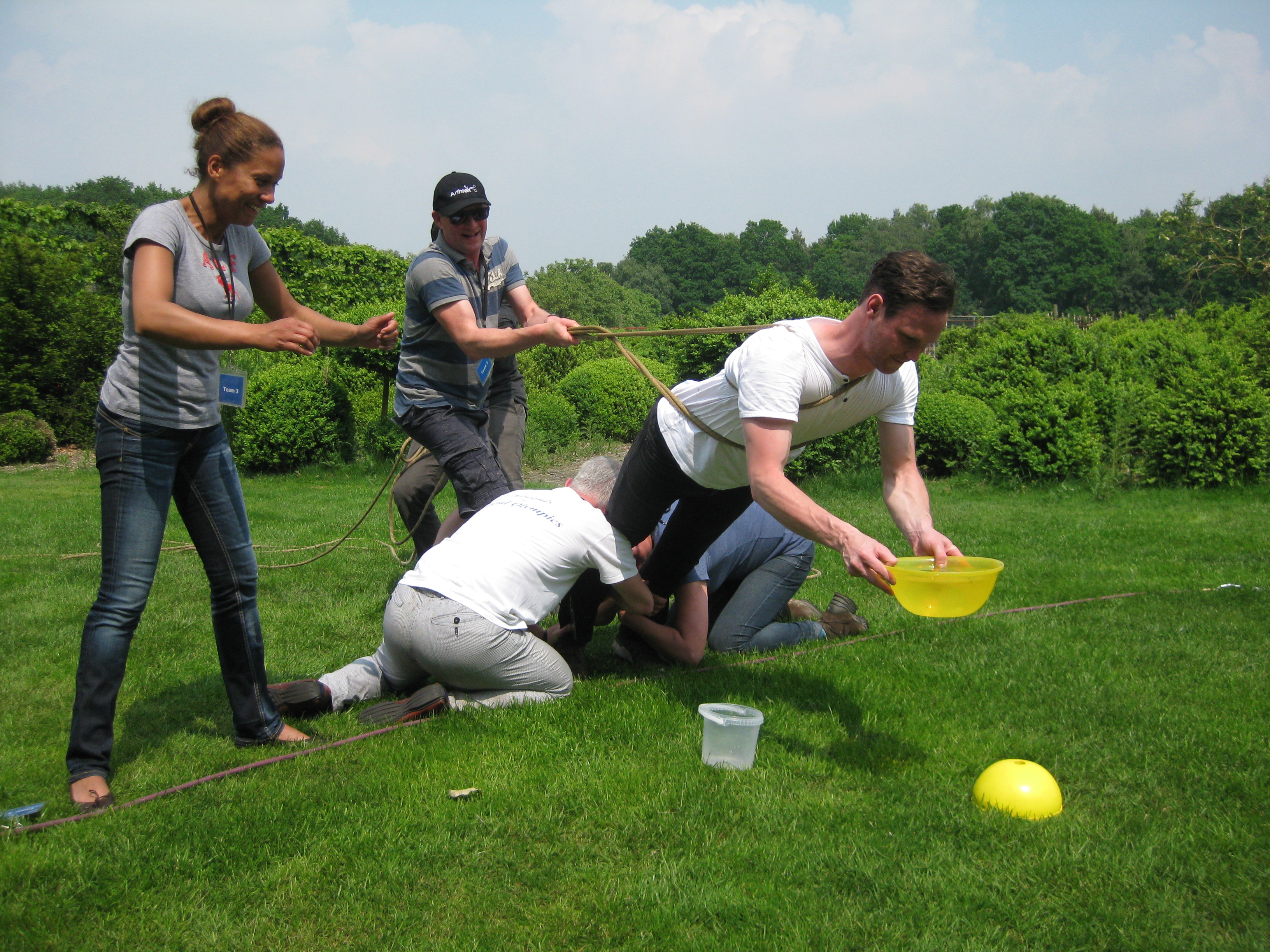 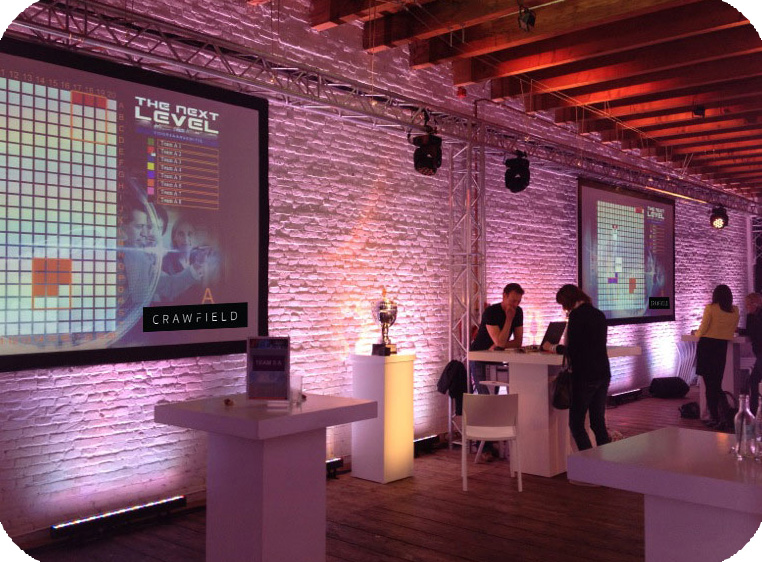 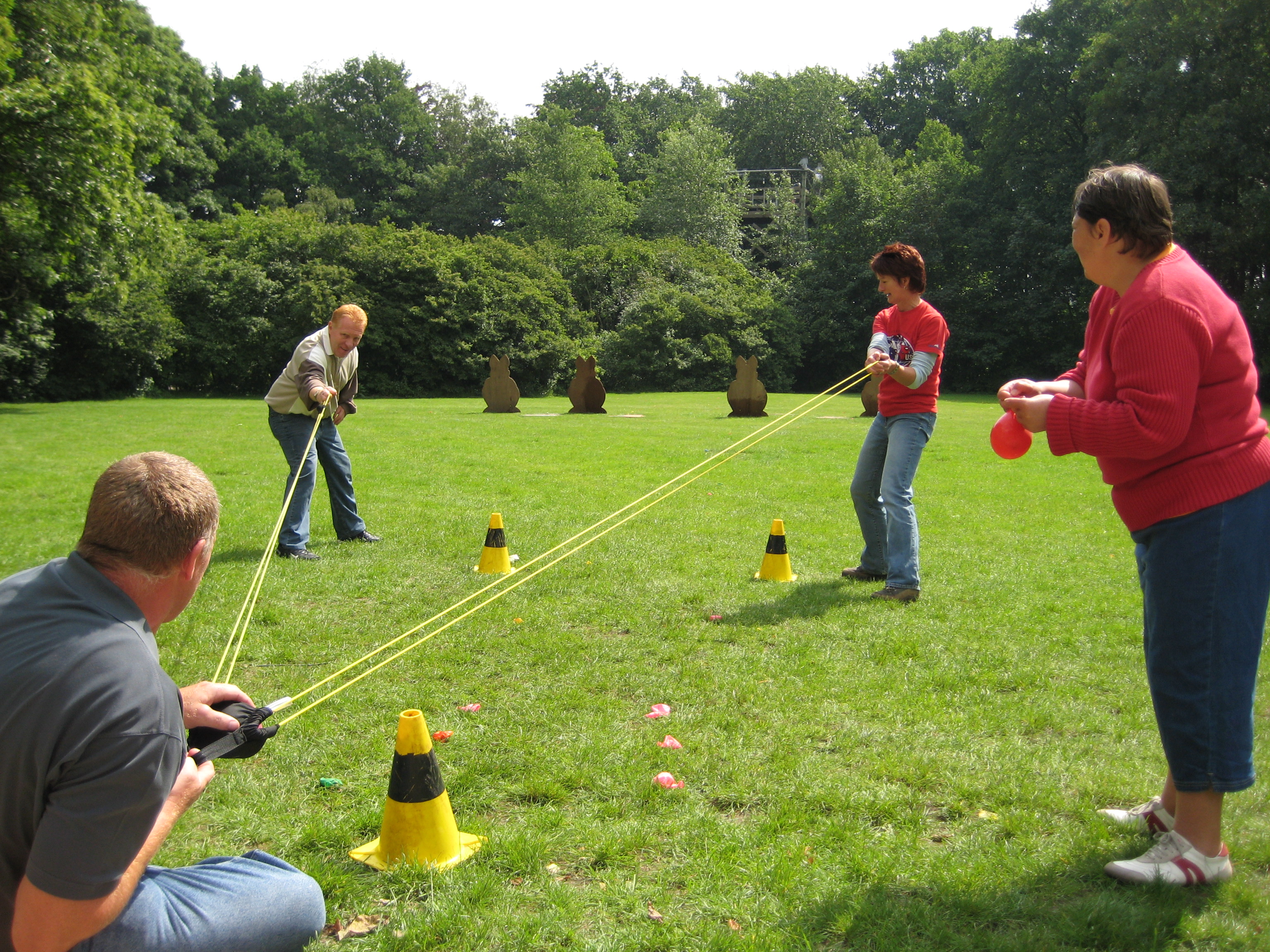 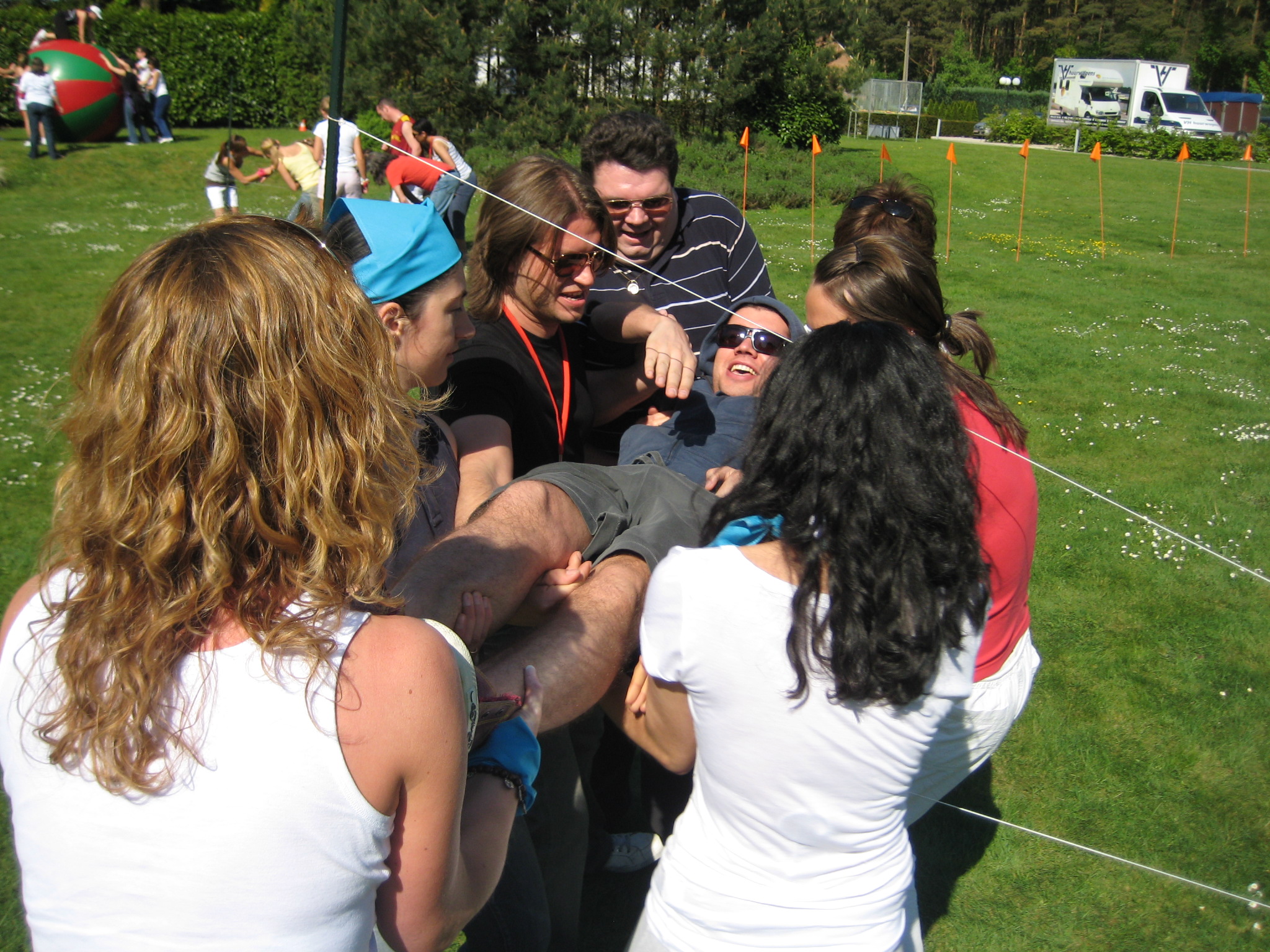 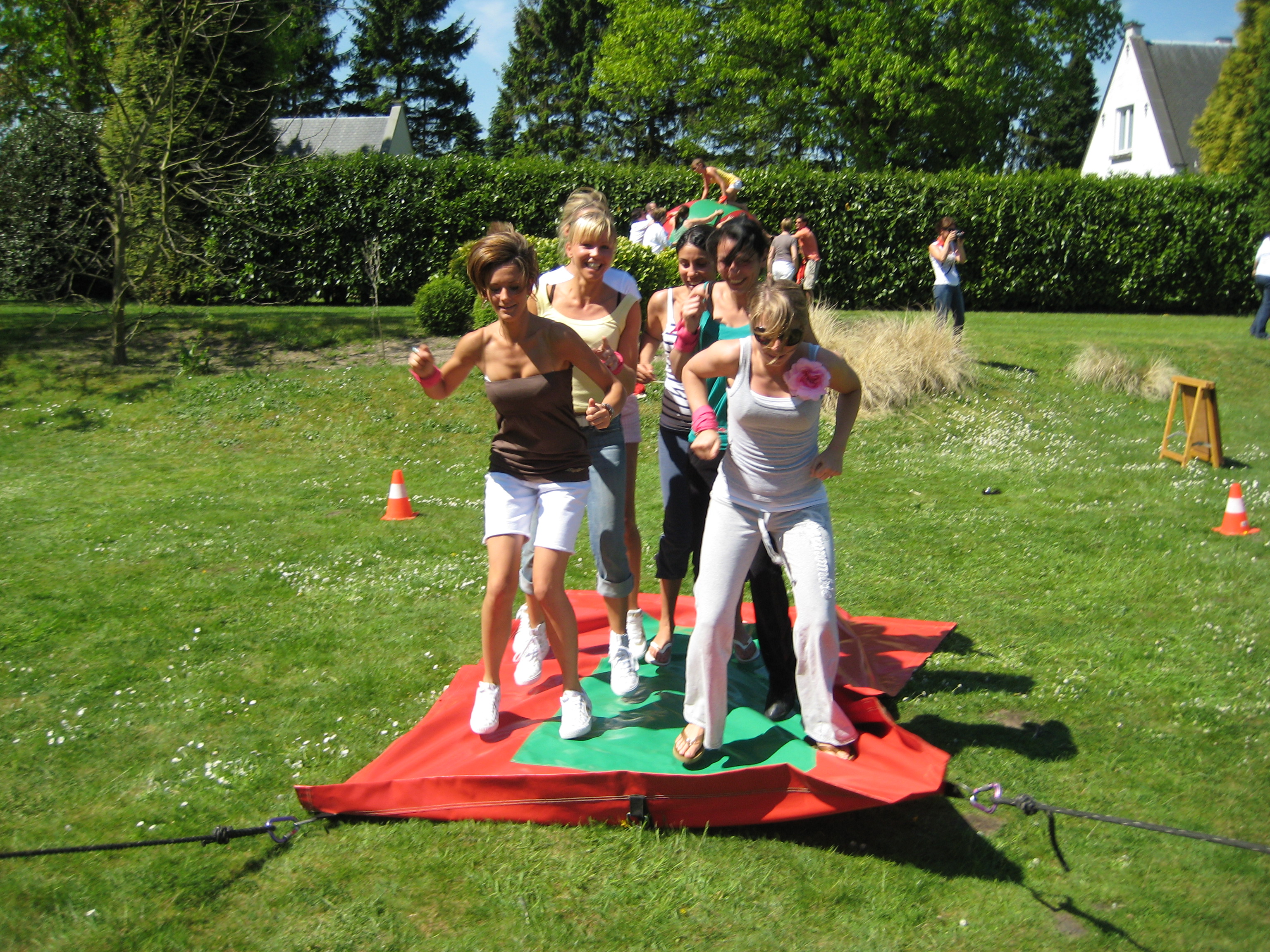 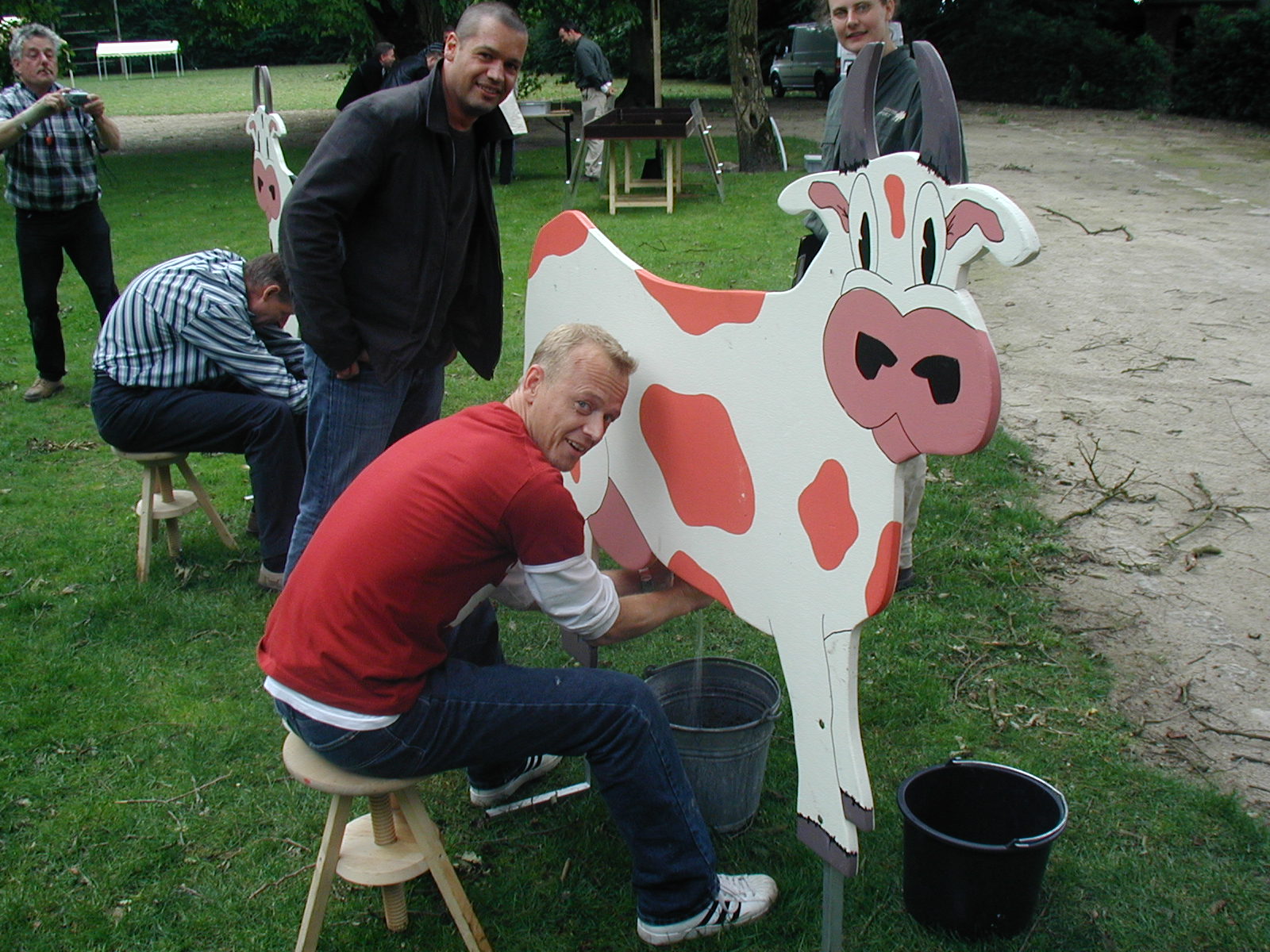 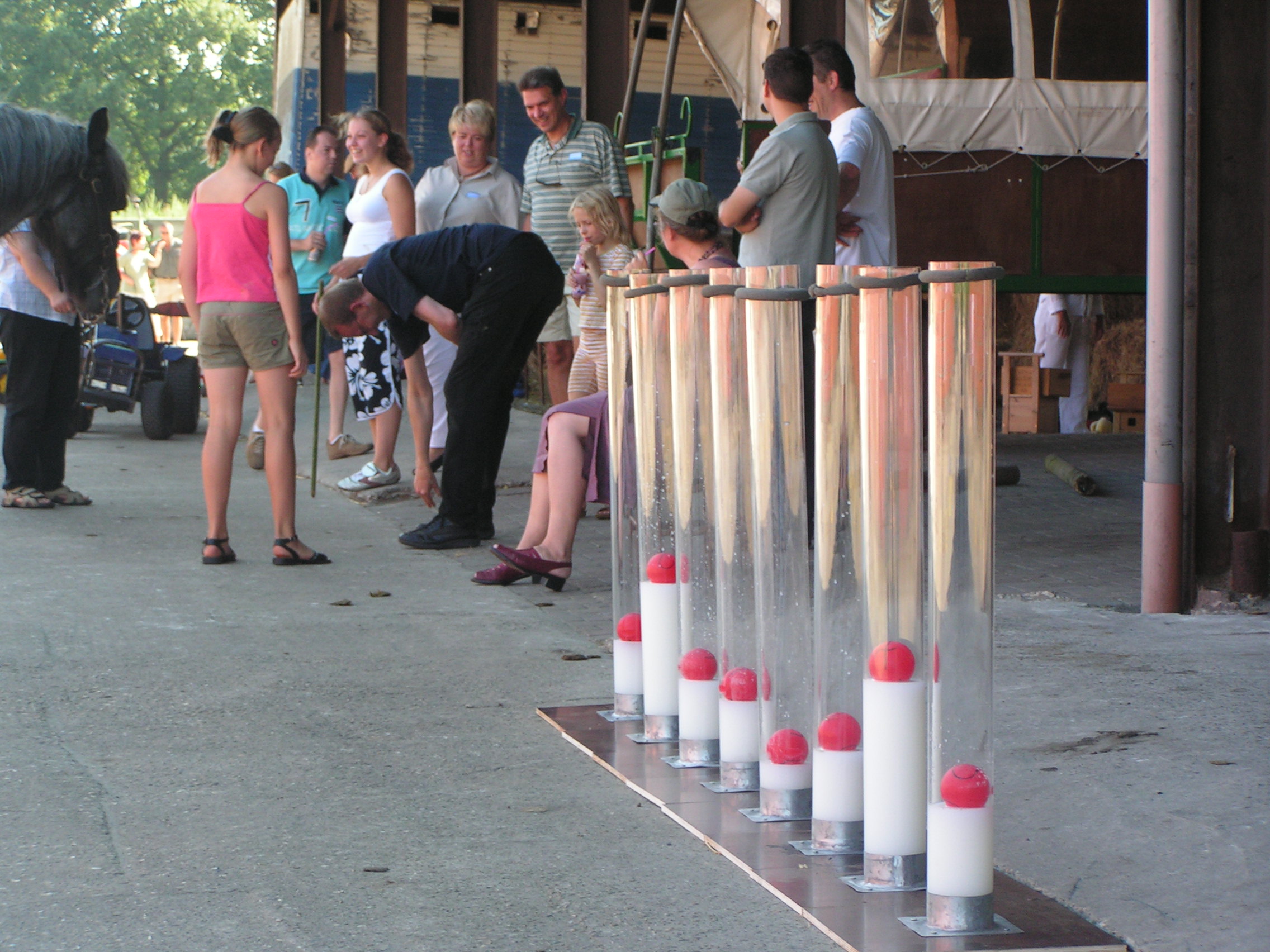 FARM CHALLENGE
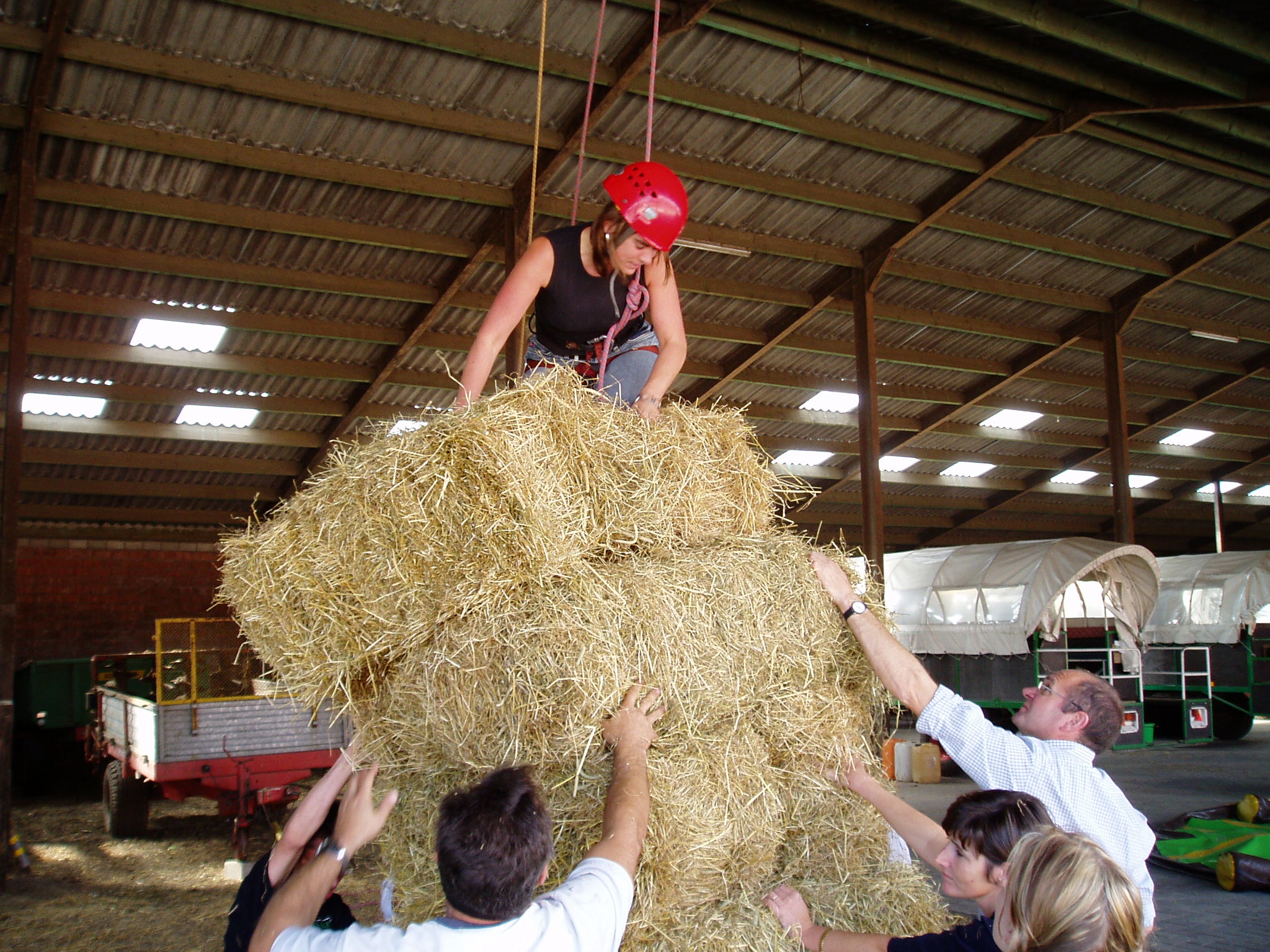 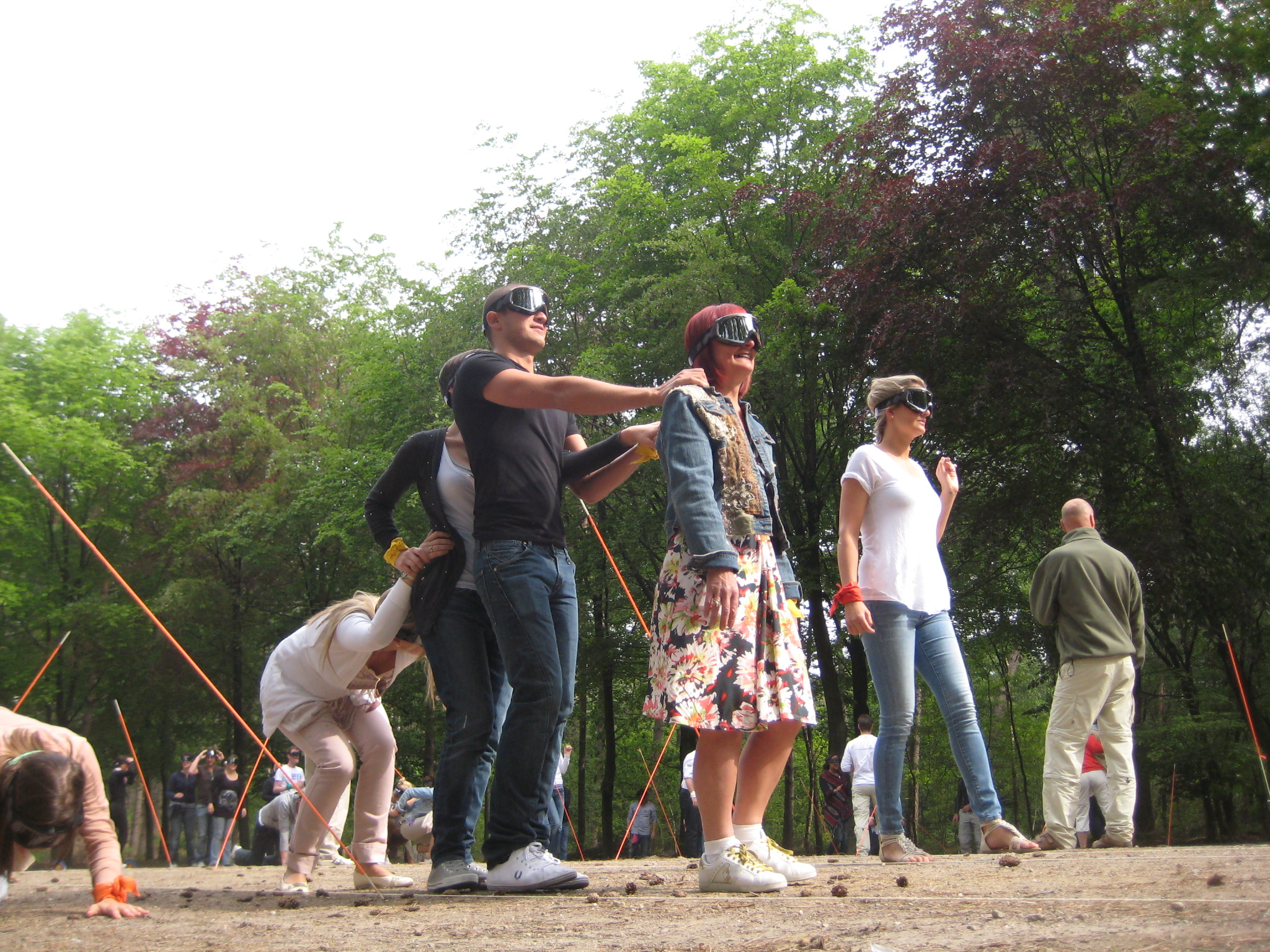 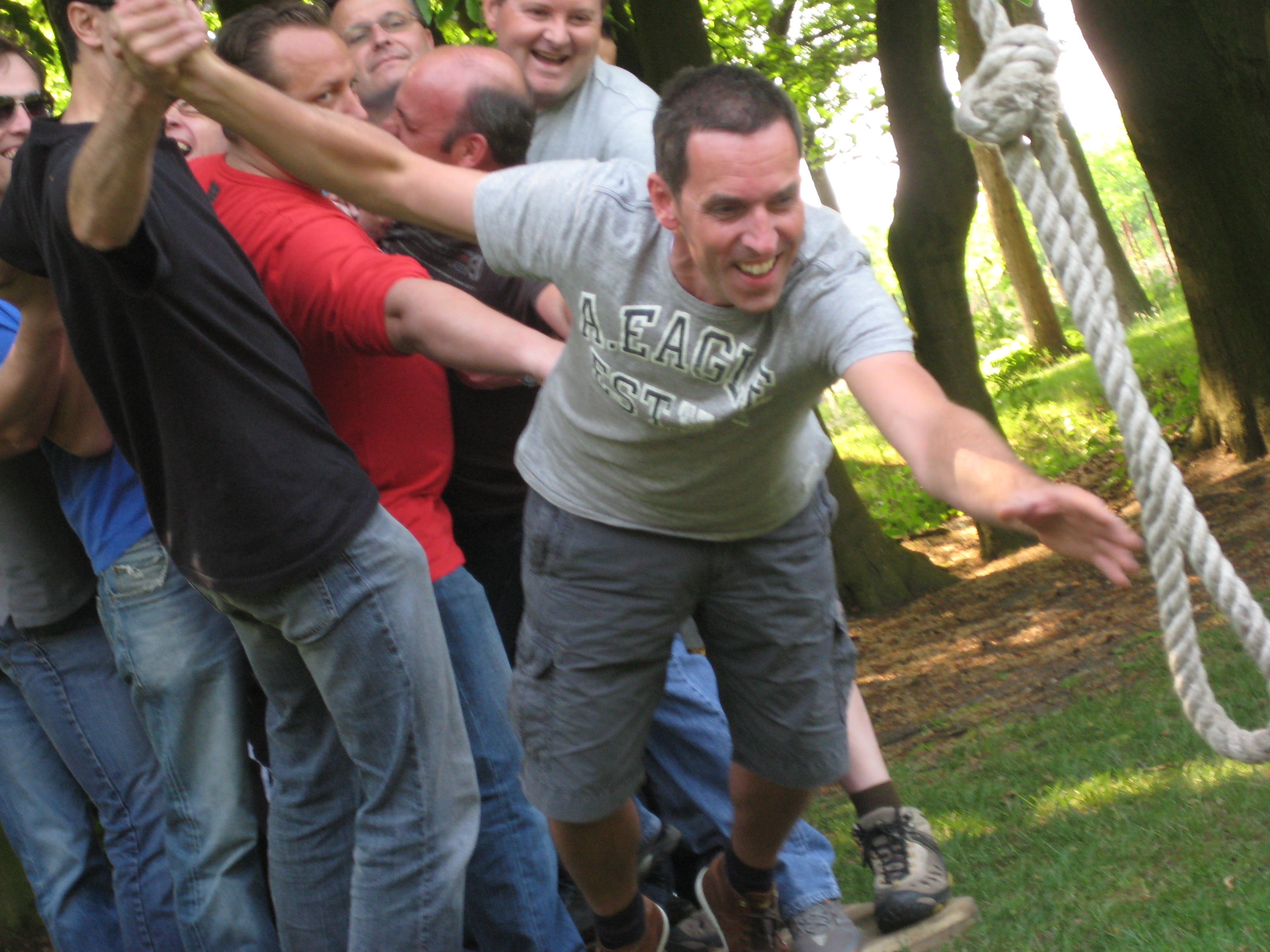 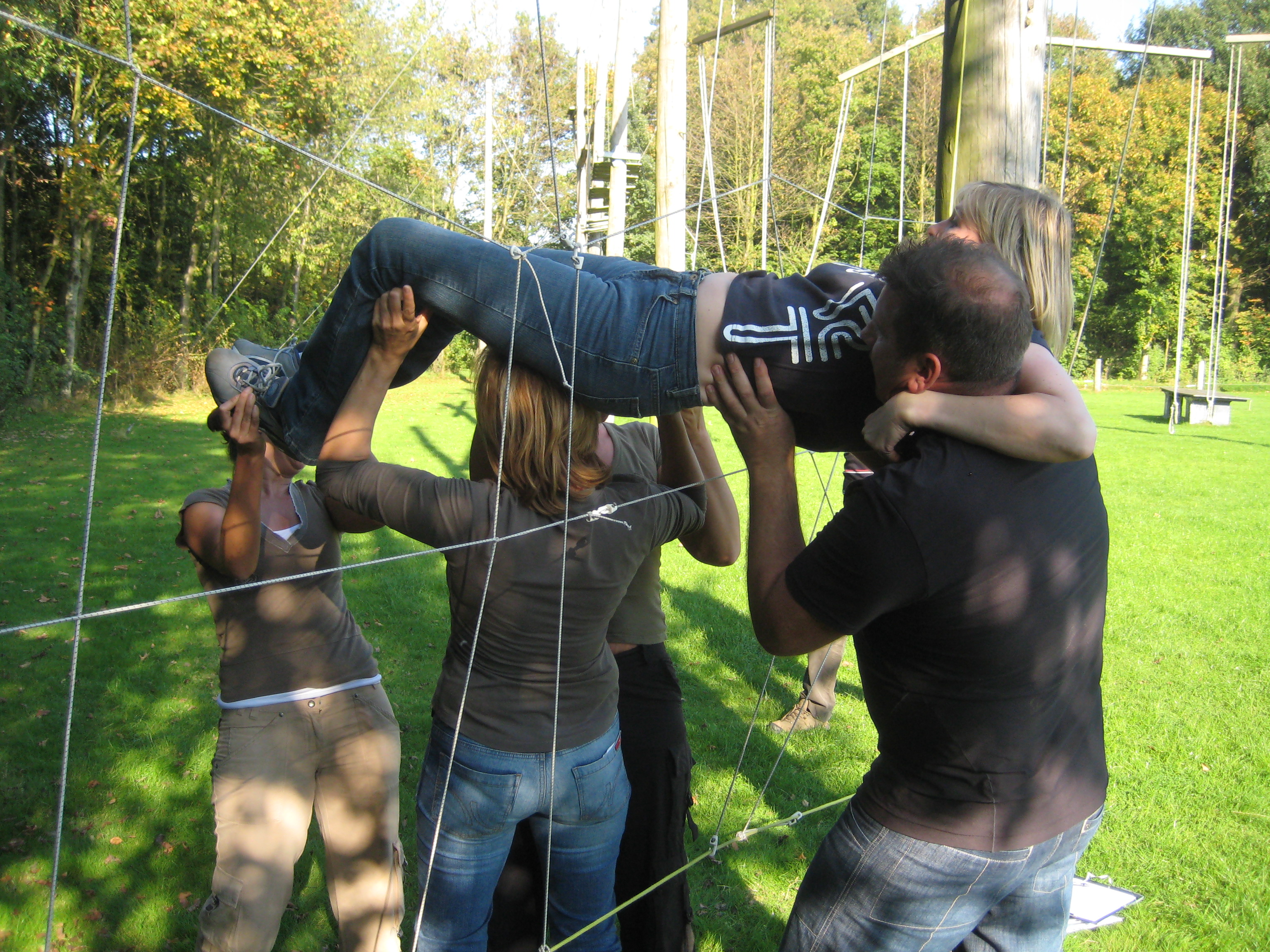 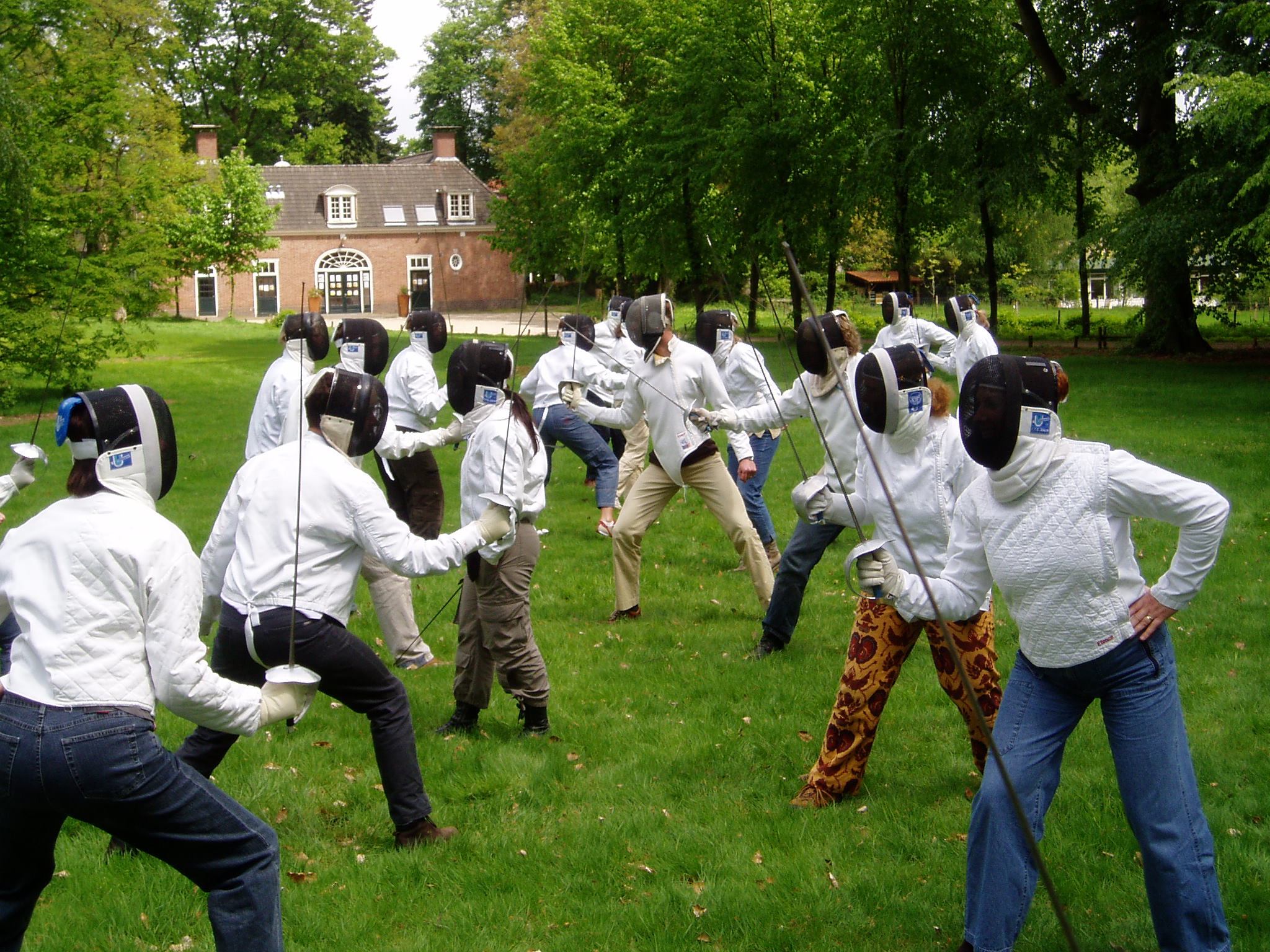 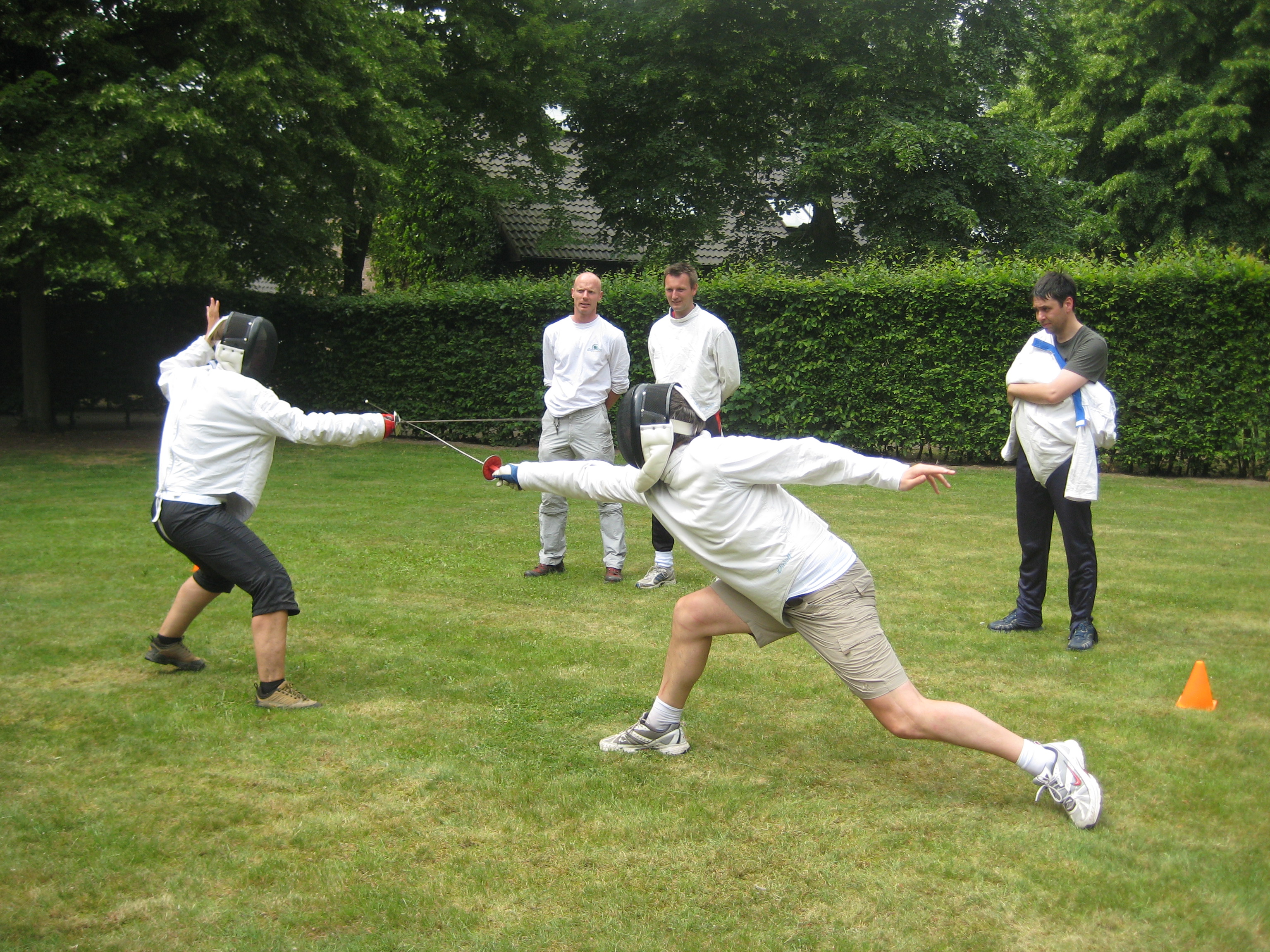 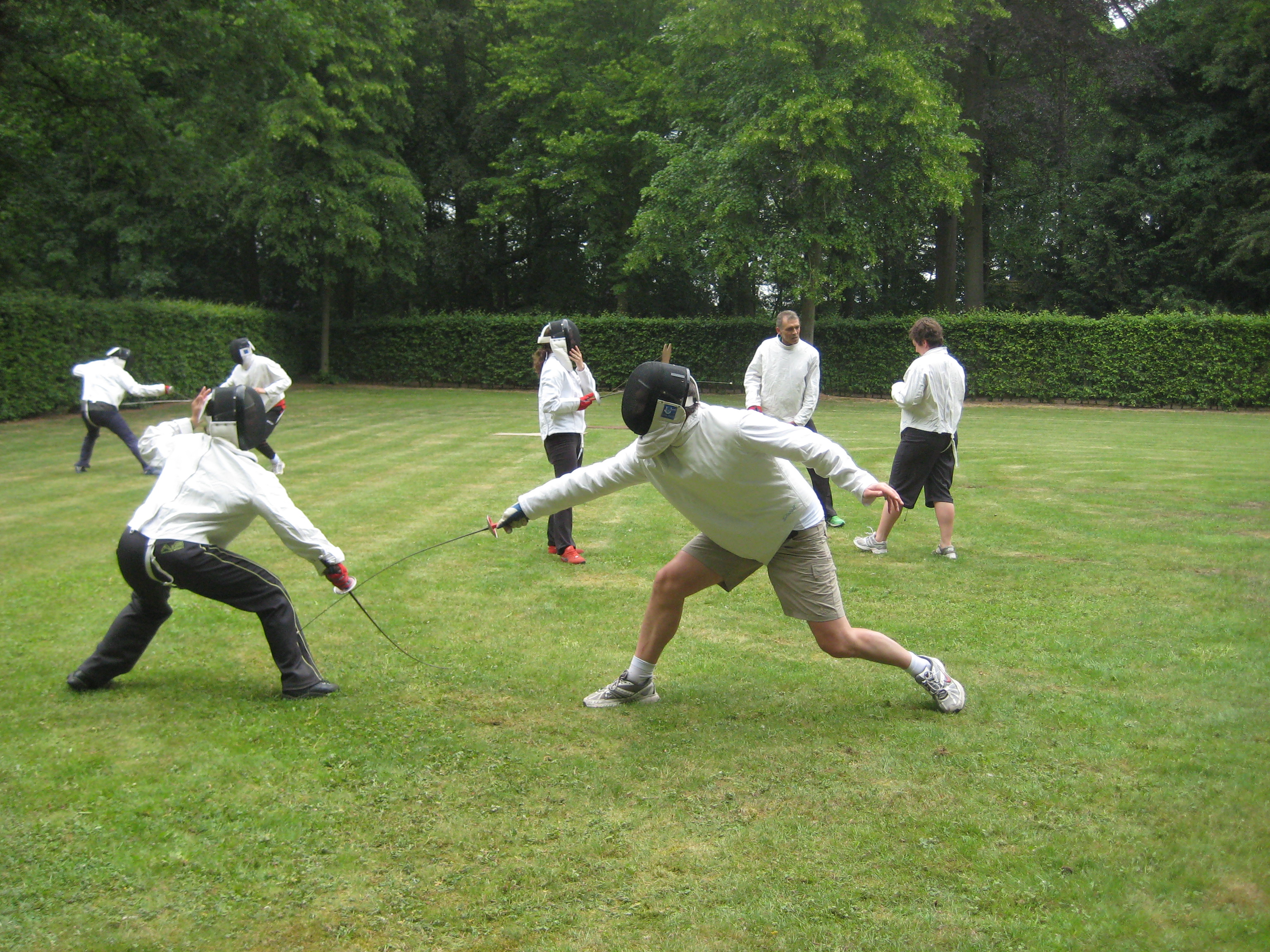 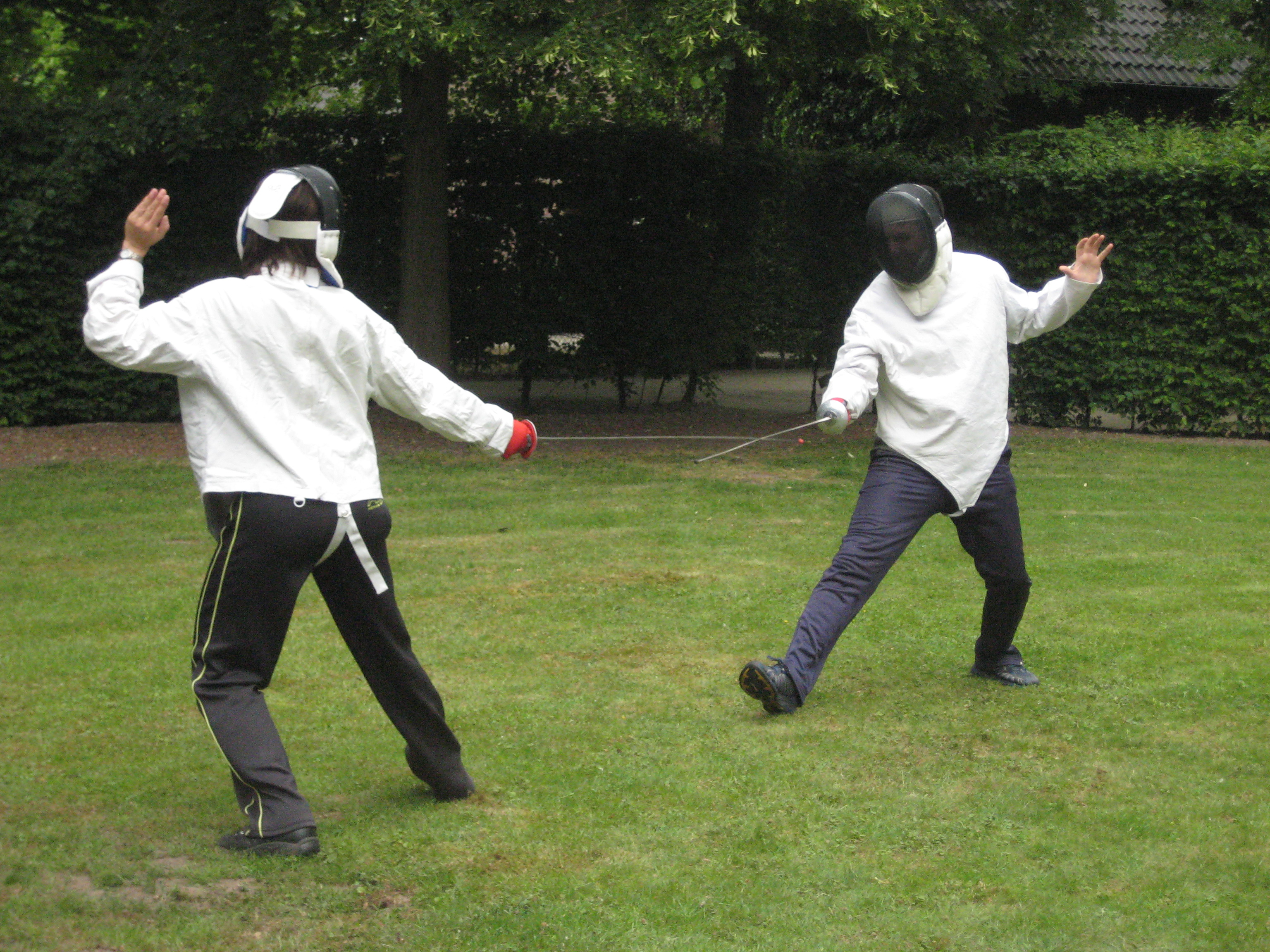 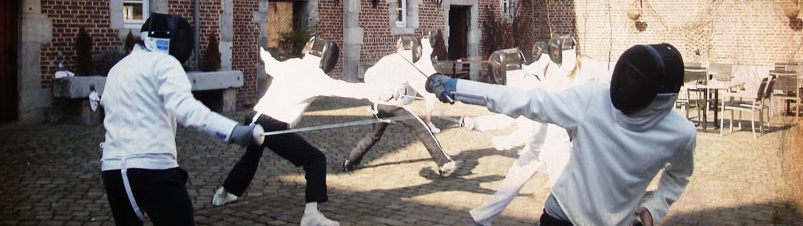